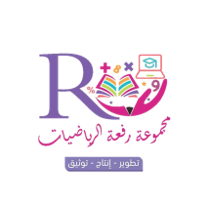 @mimaalth
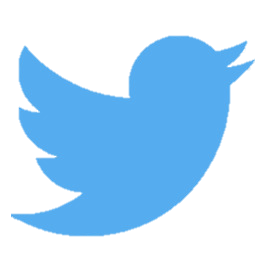 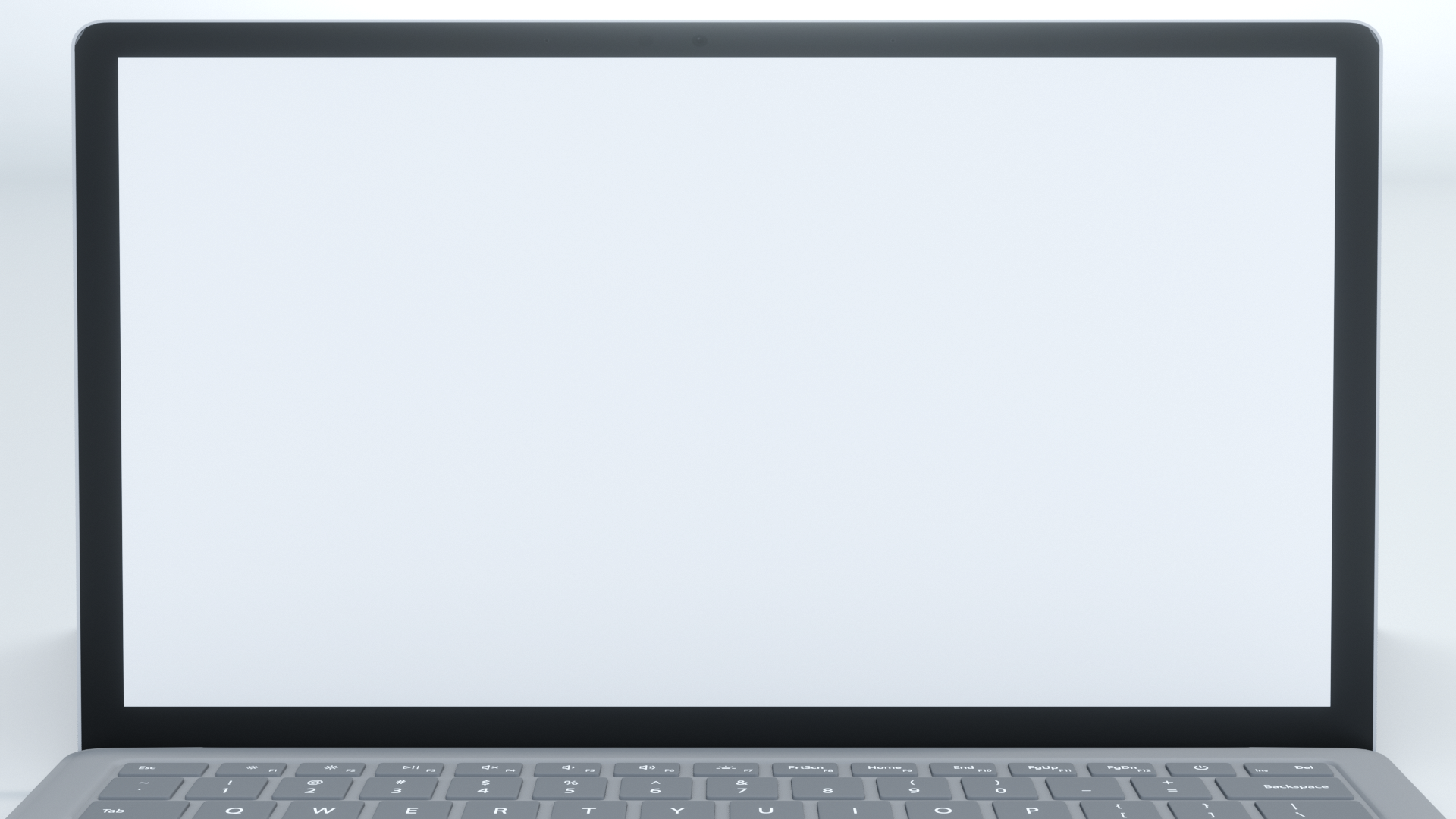 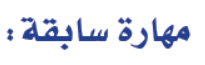 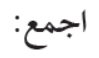 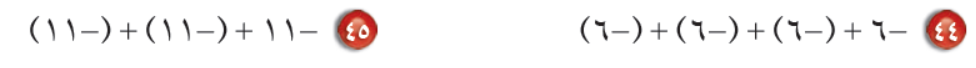 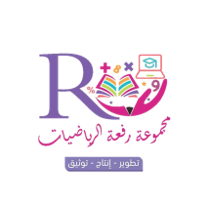 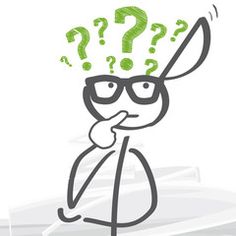 @mimaalth
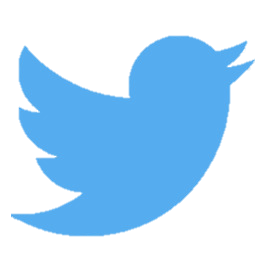 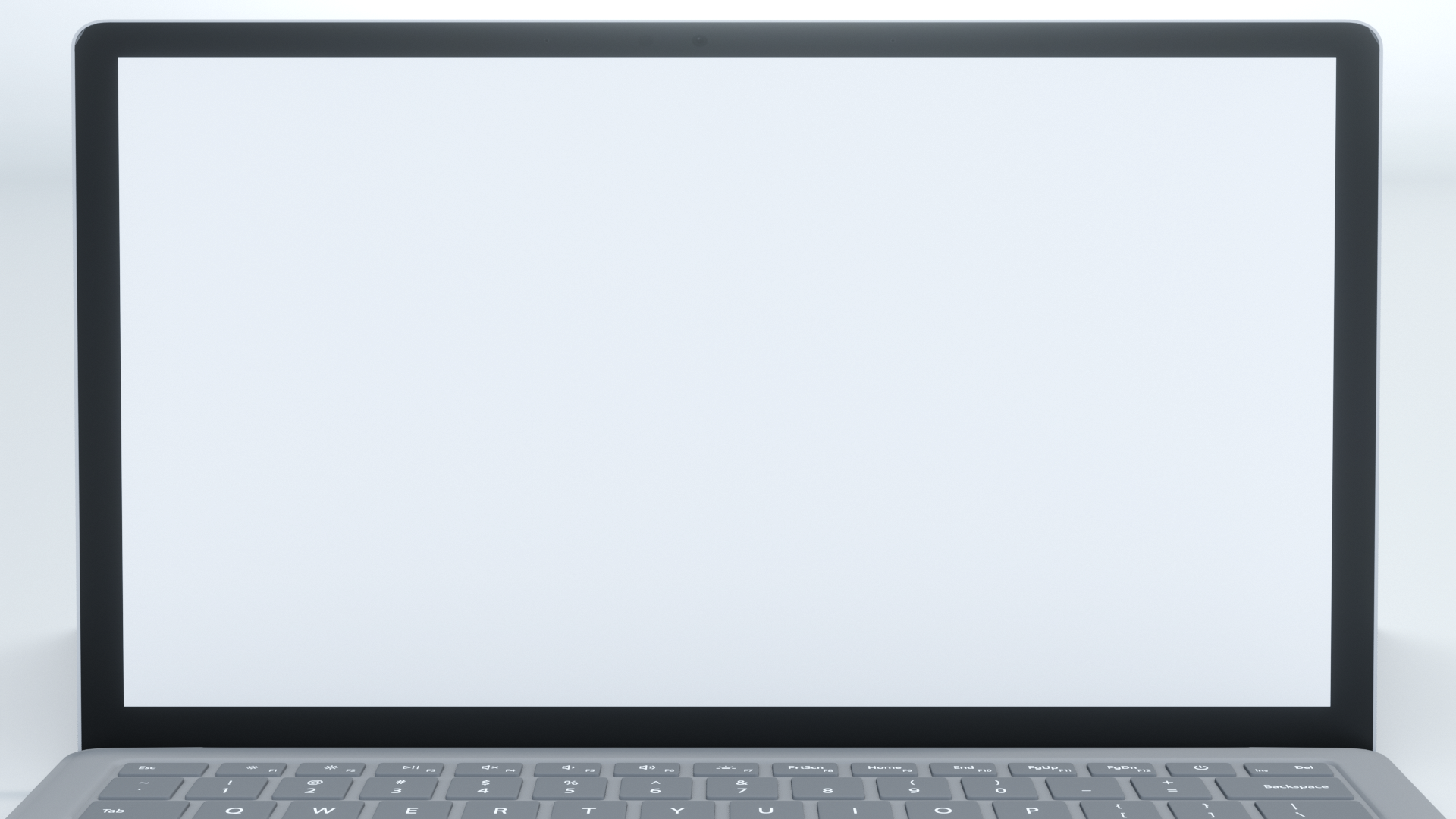 عنوان الدرس :
التاريخ :   /    / 1443هـ
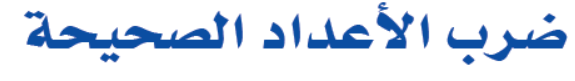 الحصة  :     الفصل : 1 /
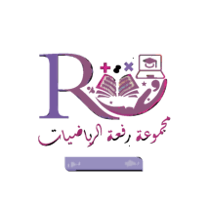 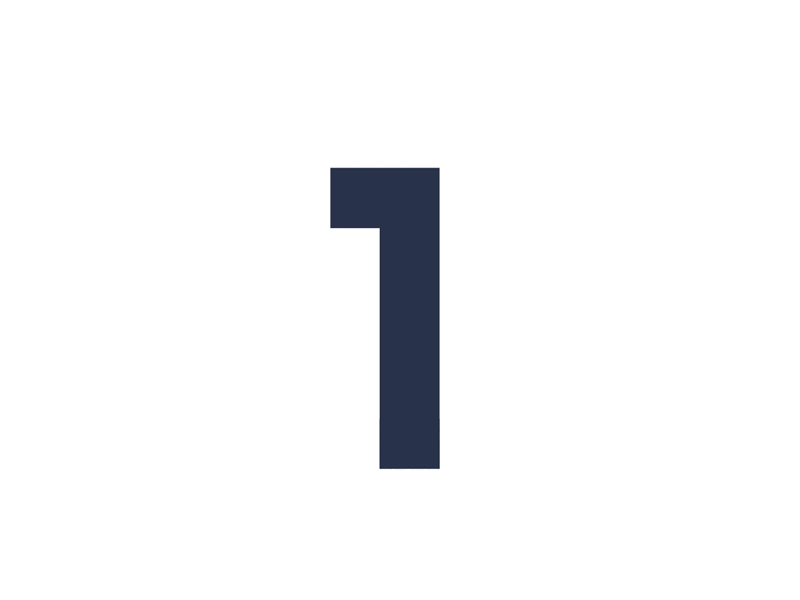 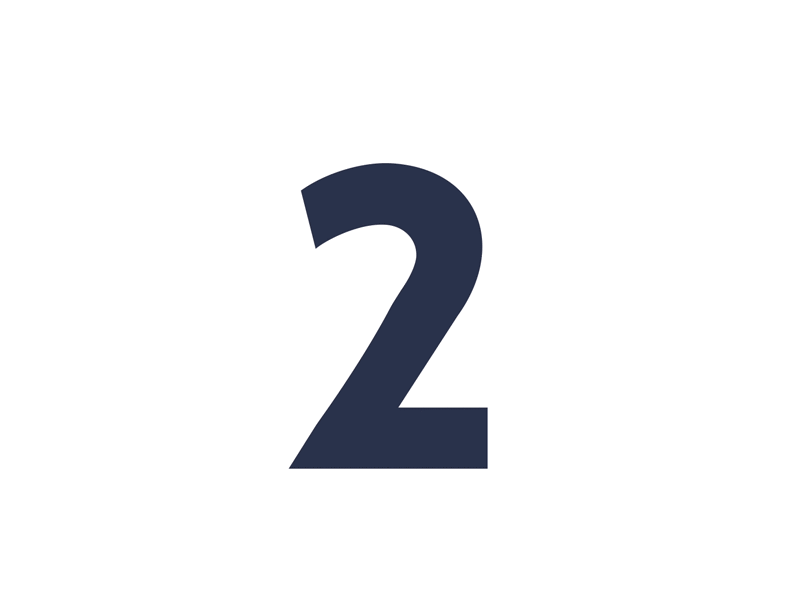 التركيز
التدريس
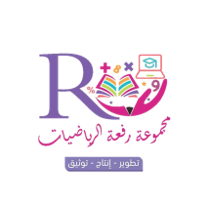 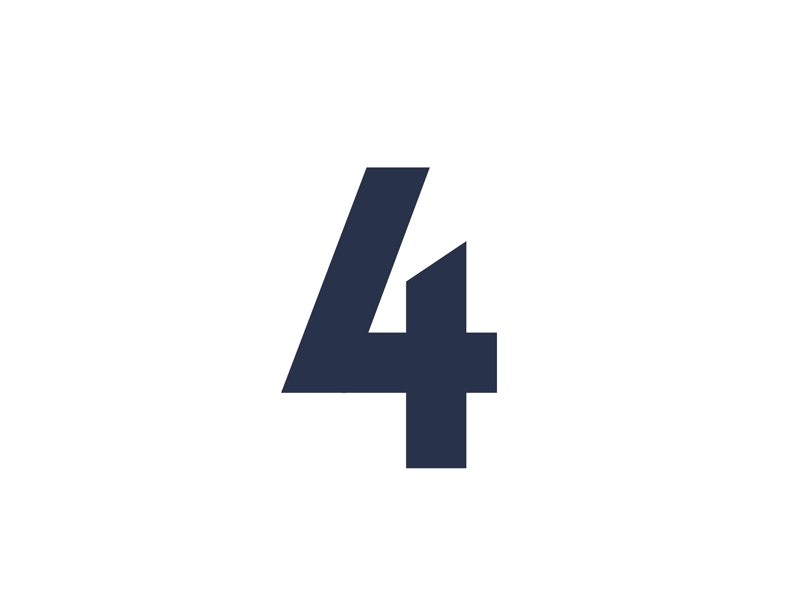 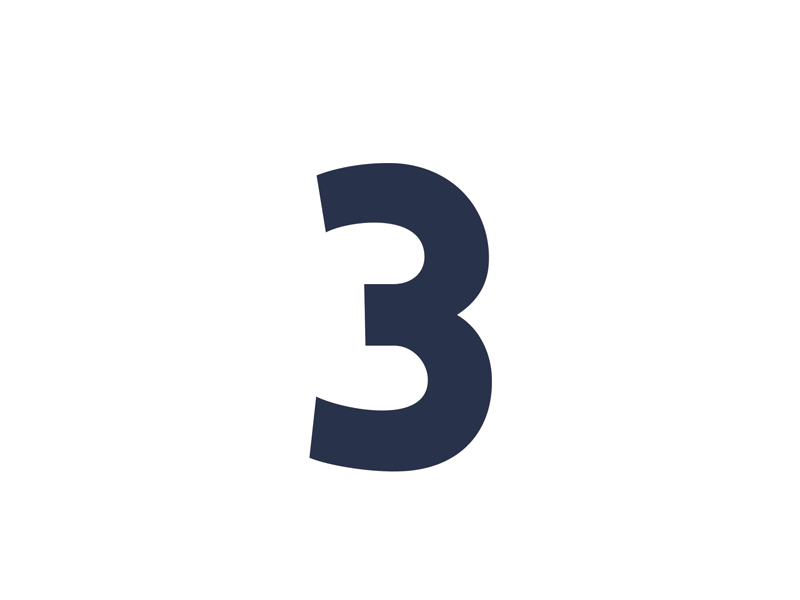 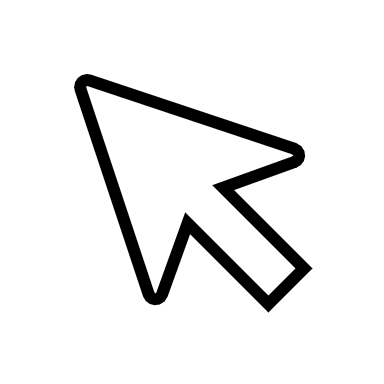 التدريب
التقويم
@mimaalth
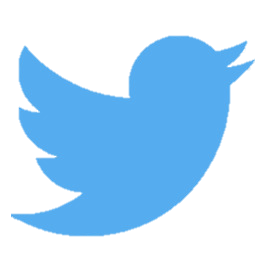 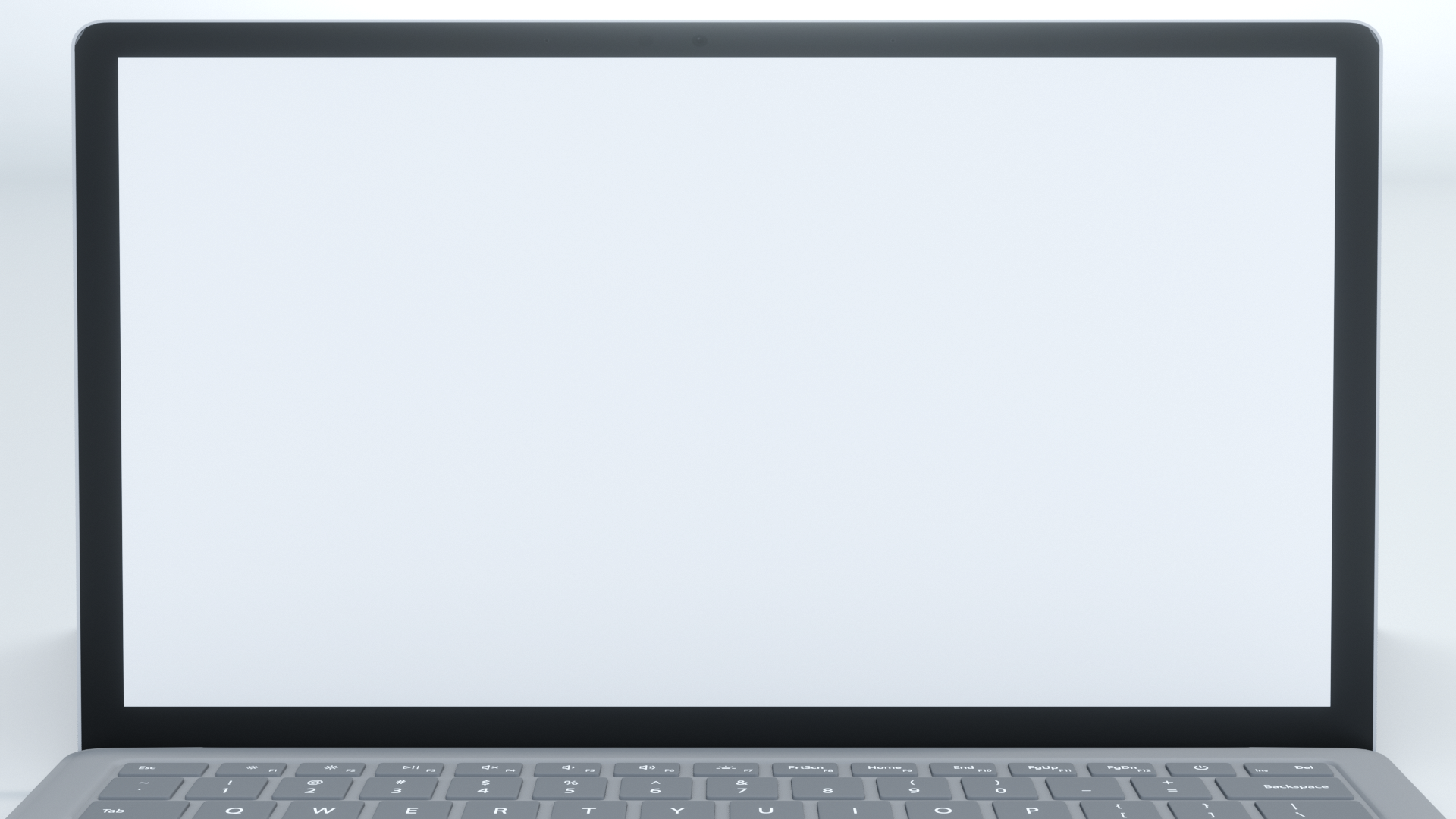 عنوان الدرس :
التاريخ :   /    / 1443هـ
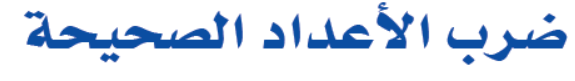 الحصة  :     الفصل : 1 /
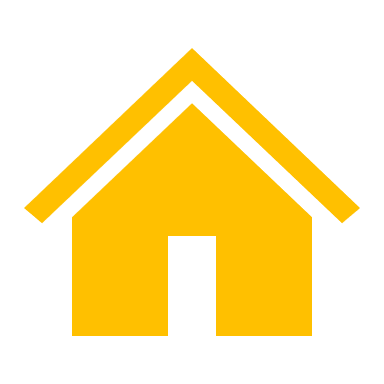 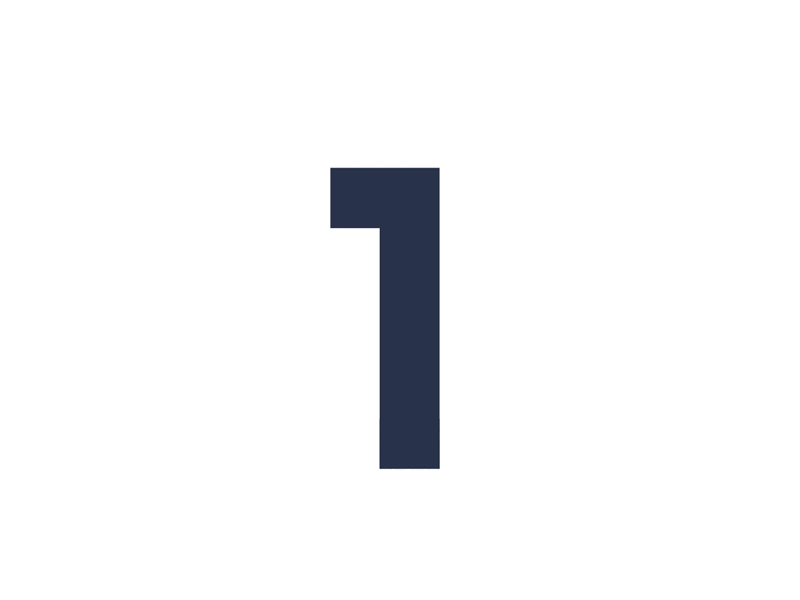 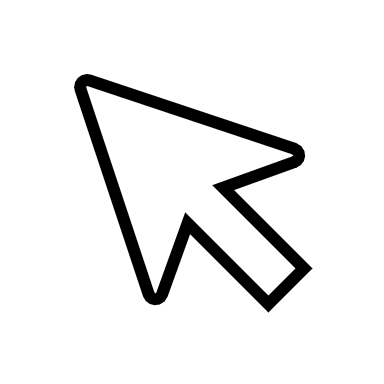 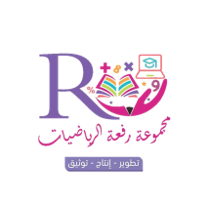 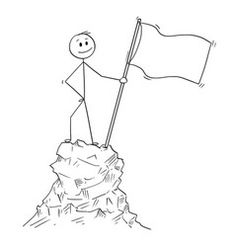 جدول التعلم
@mimaalth
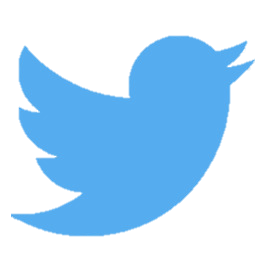 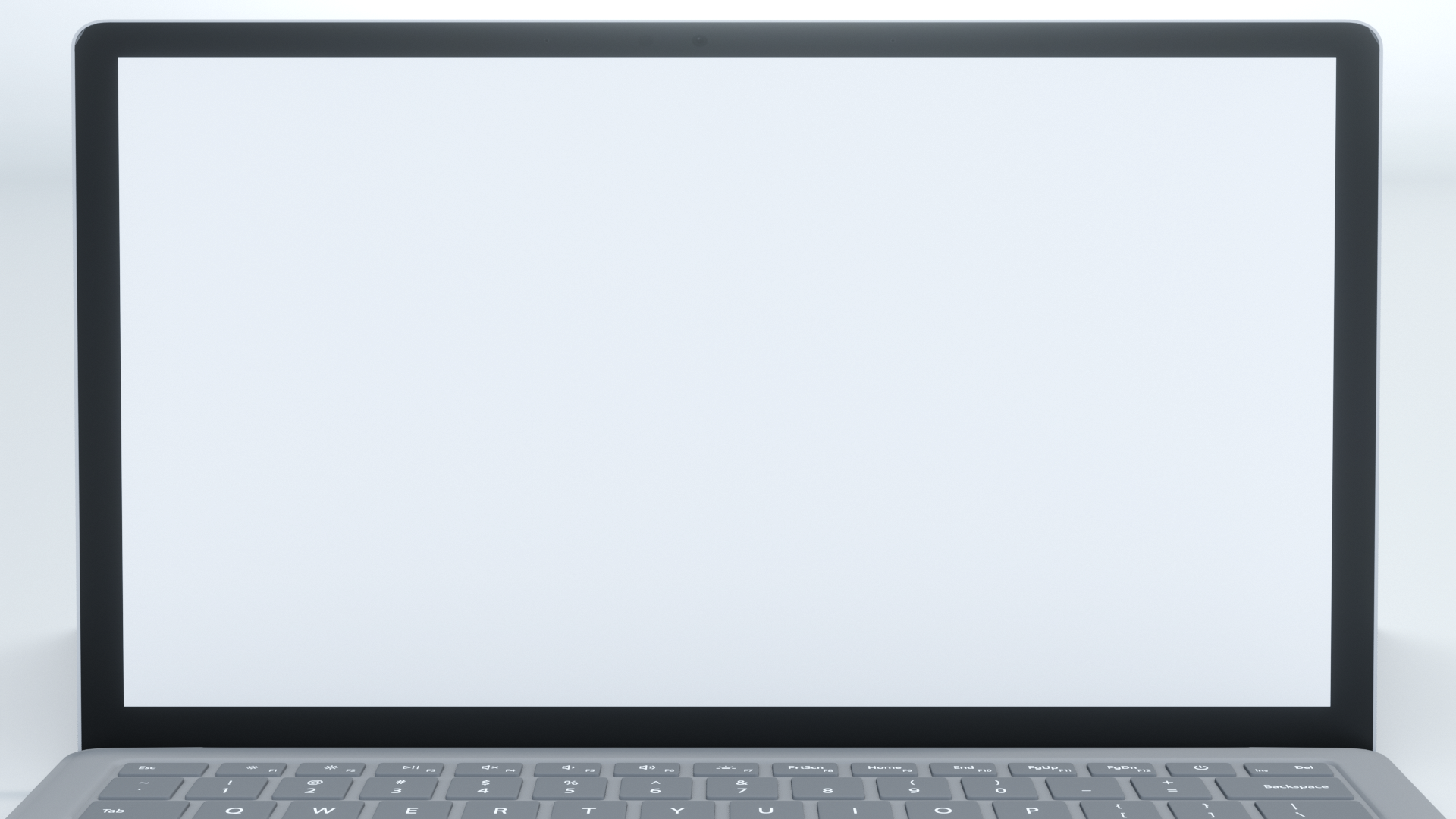 التاريخ :   /    / 1443هـ
عنوان الدرس :
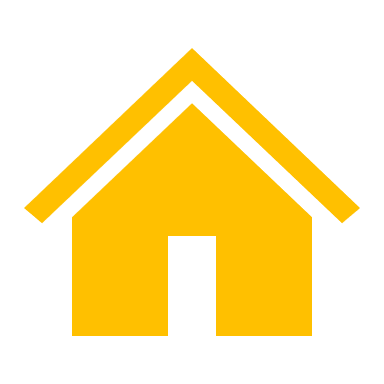 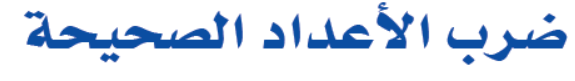 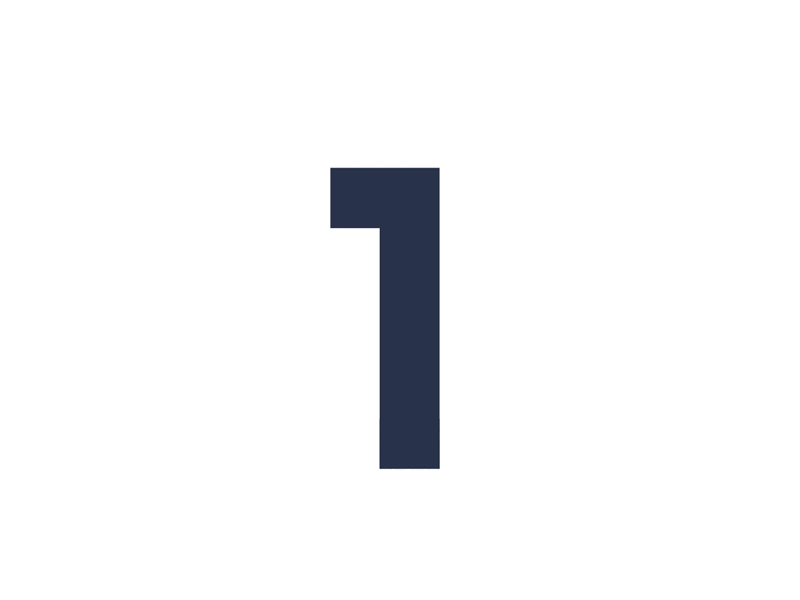 الحصة  :     الفصل : 1 /
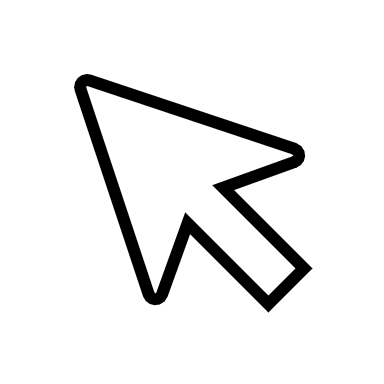 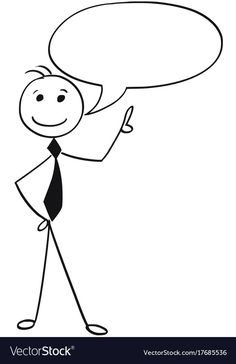 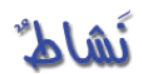 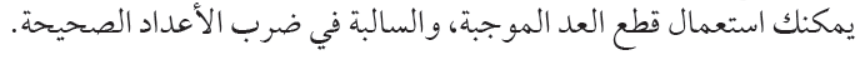 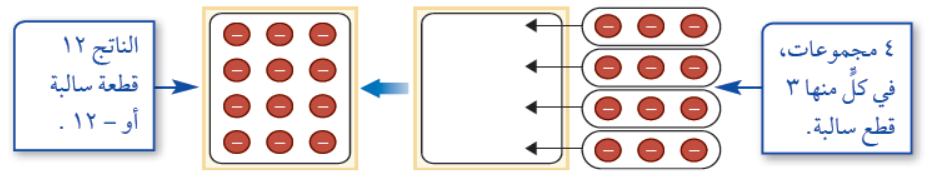 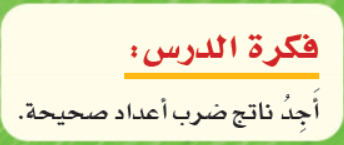 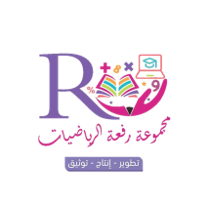 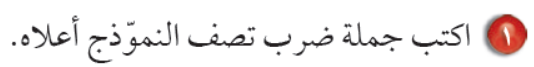 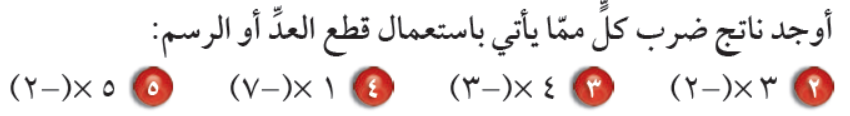 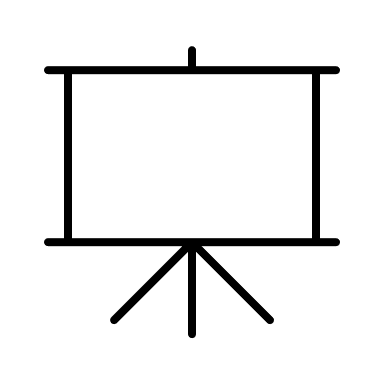 @mimaalth
77
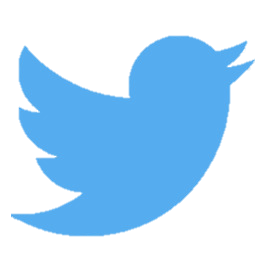 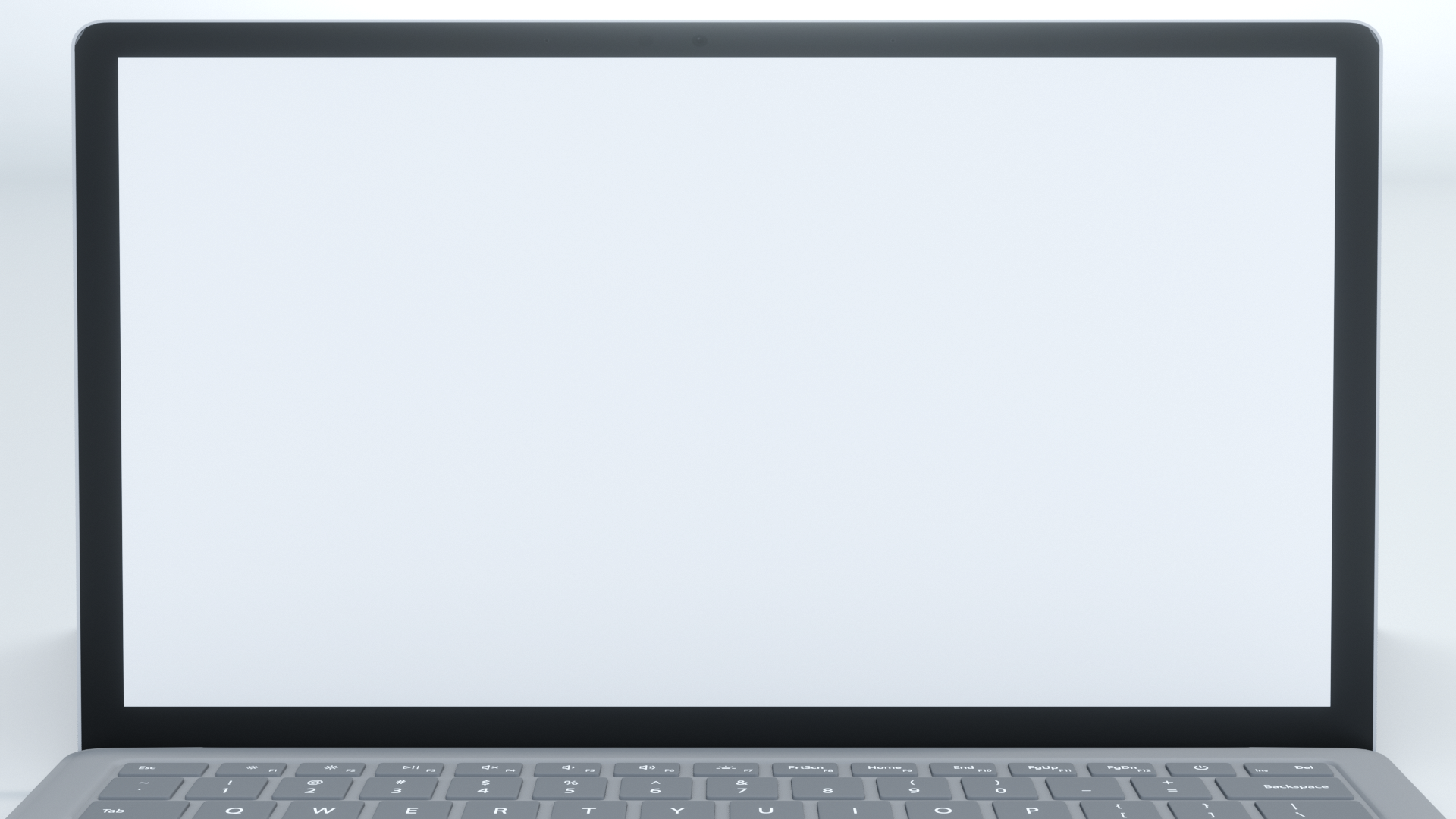 عنوان الدرس :
التاريخ :   /    / 1443هـ
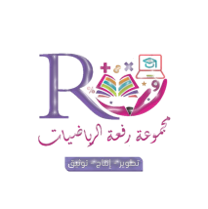 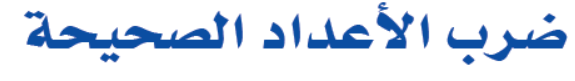 الحصة  :     الفصل : 1 /
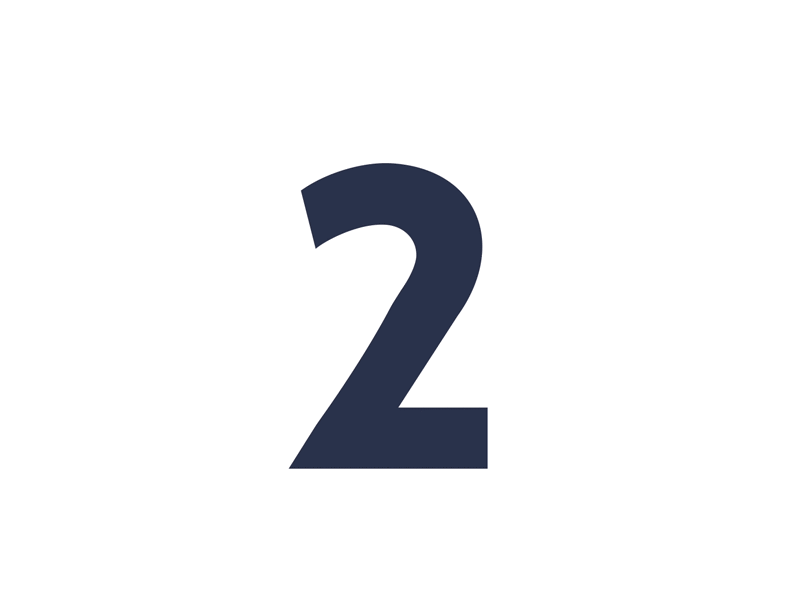 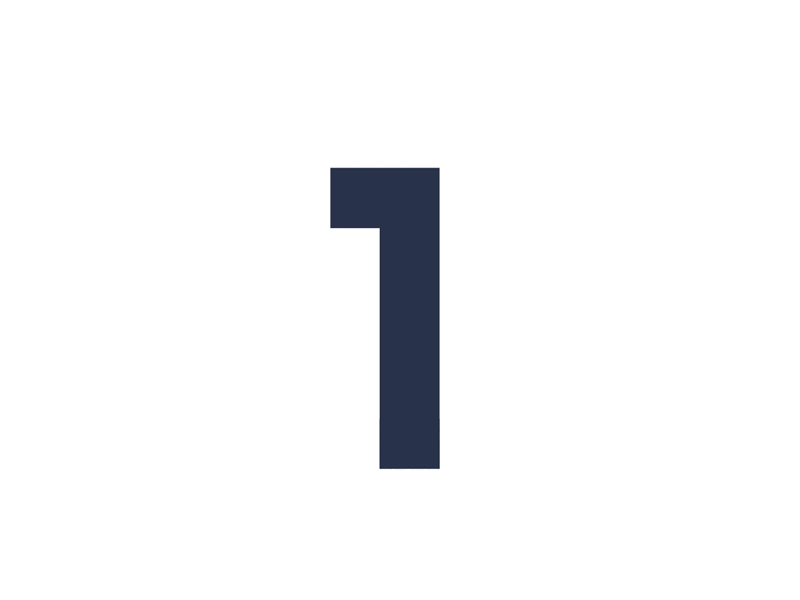 التدريس
التركيز
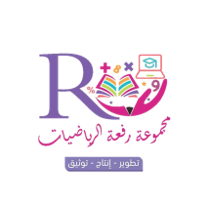 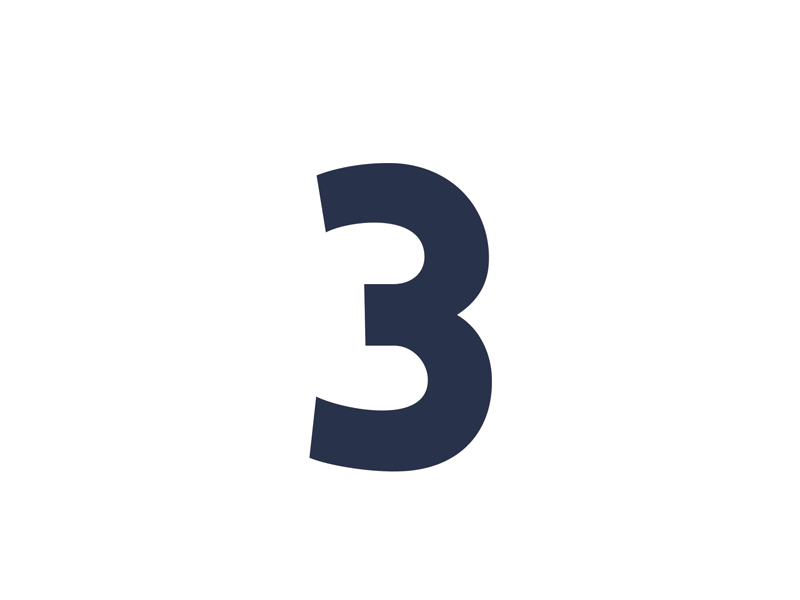 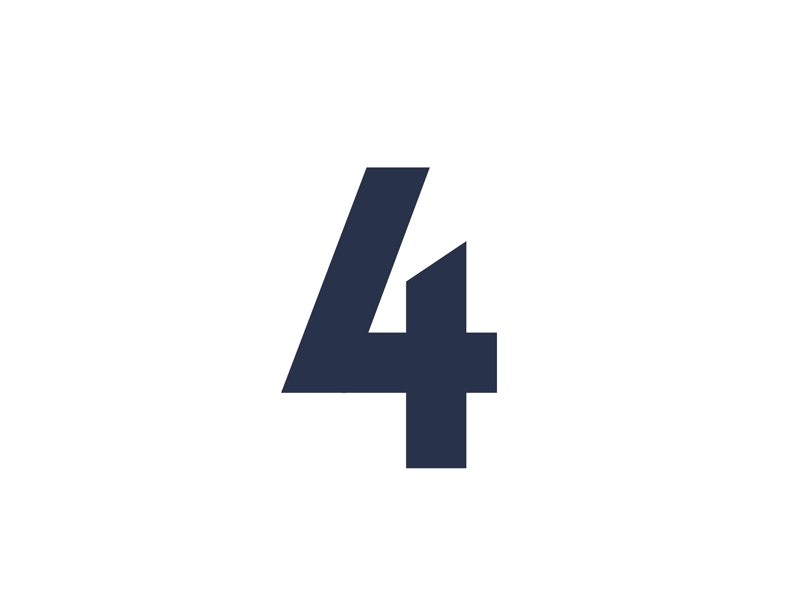 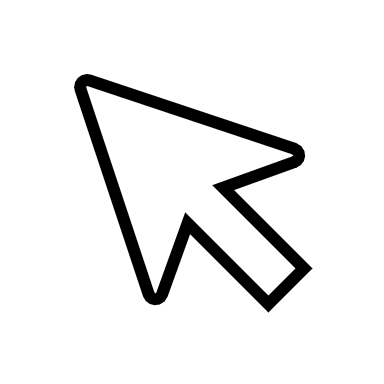 منى الثبيتي
التدريب
@mimaalth
التقويم
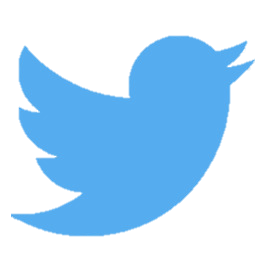 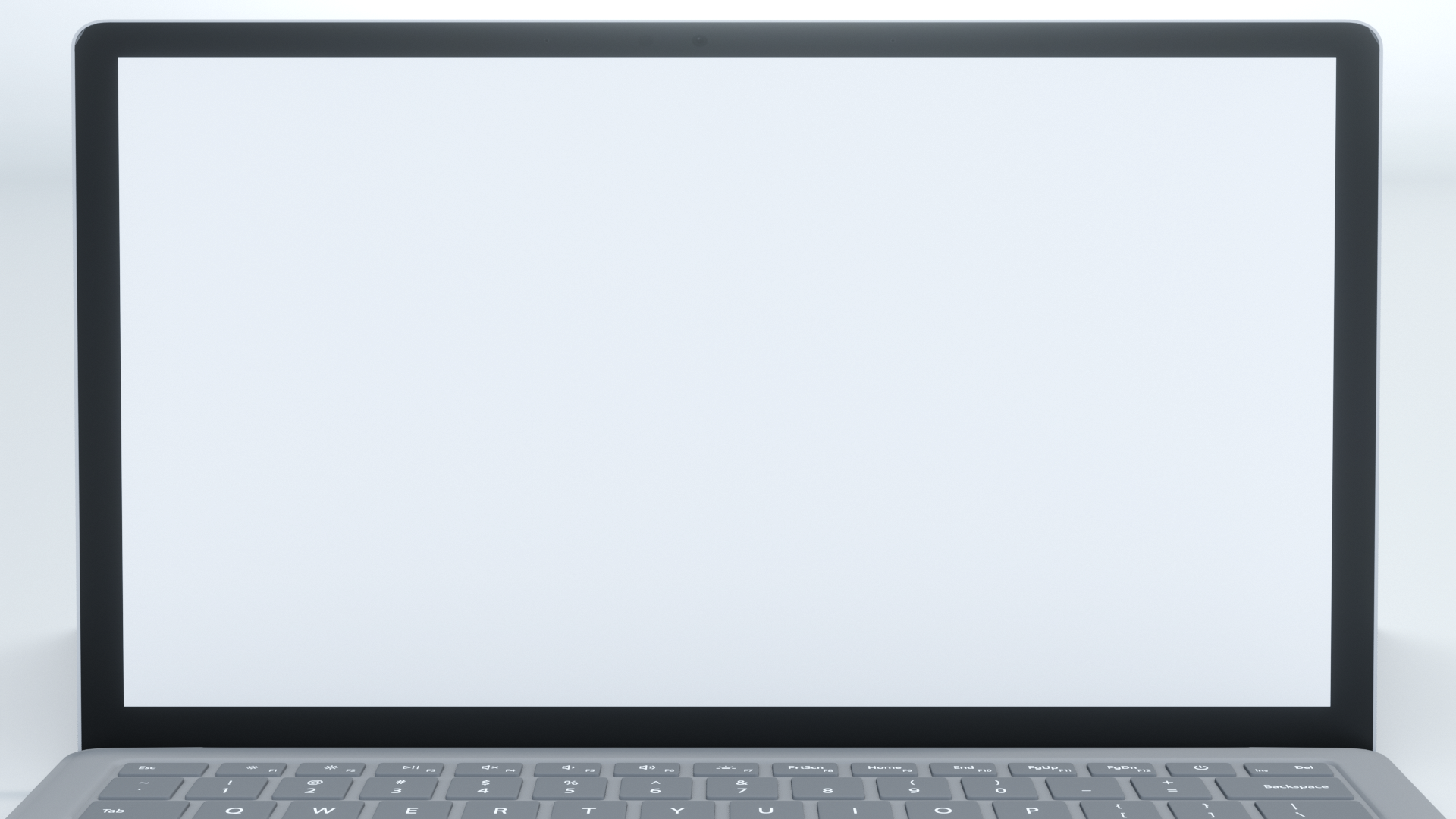 عنوان الدرس :
التاريخ :   /    / 1443هـ
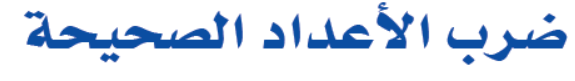 الحصة  :     الفصل : 1 /
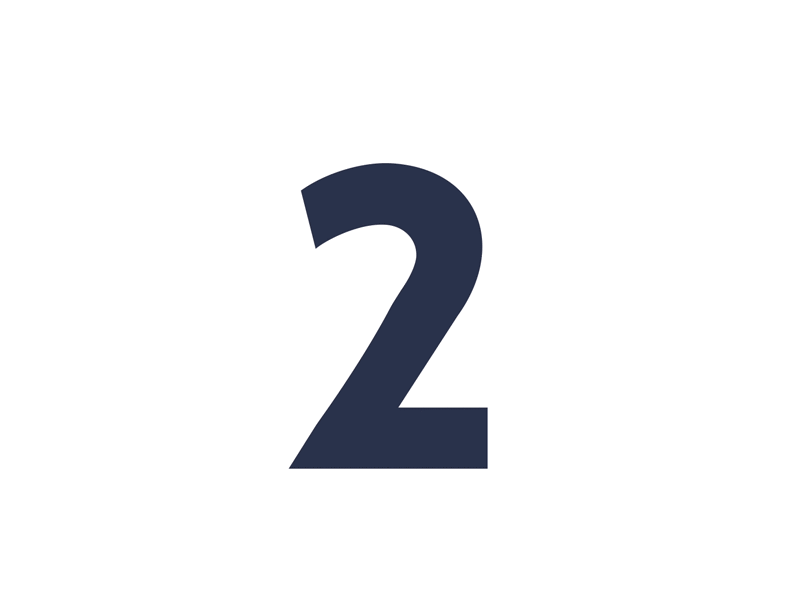 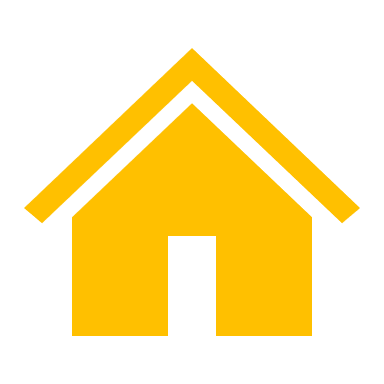 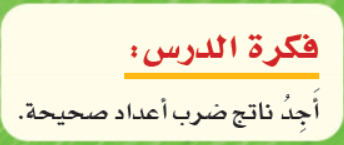 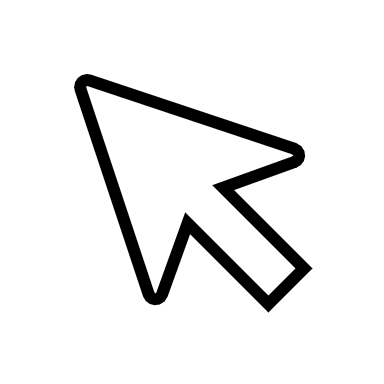 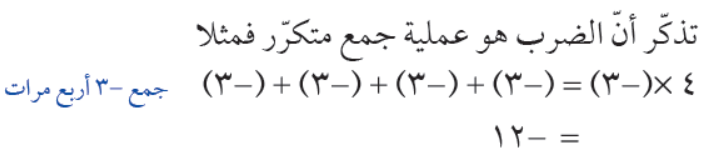 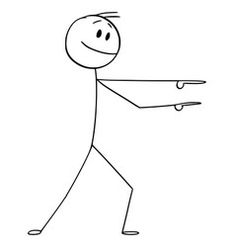 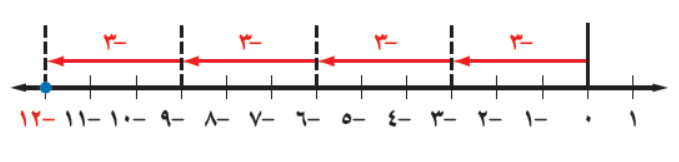 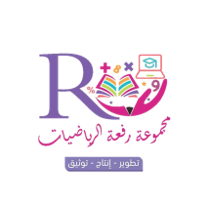 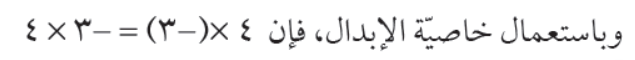 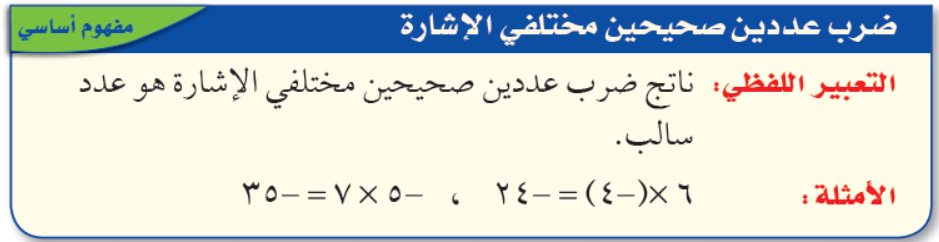 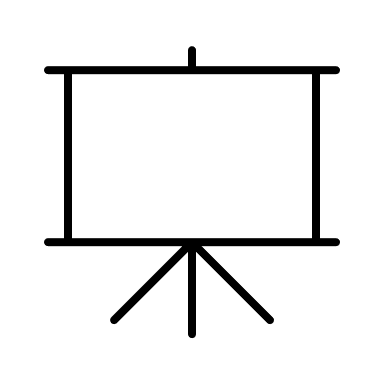 منى الثبيتي
@mimaalth
77
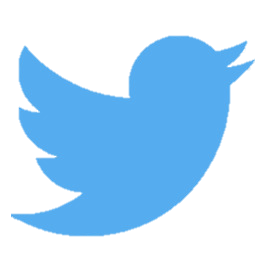 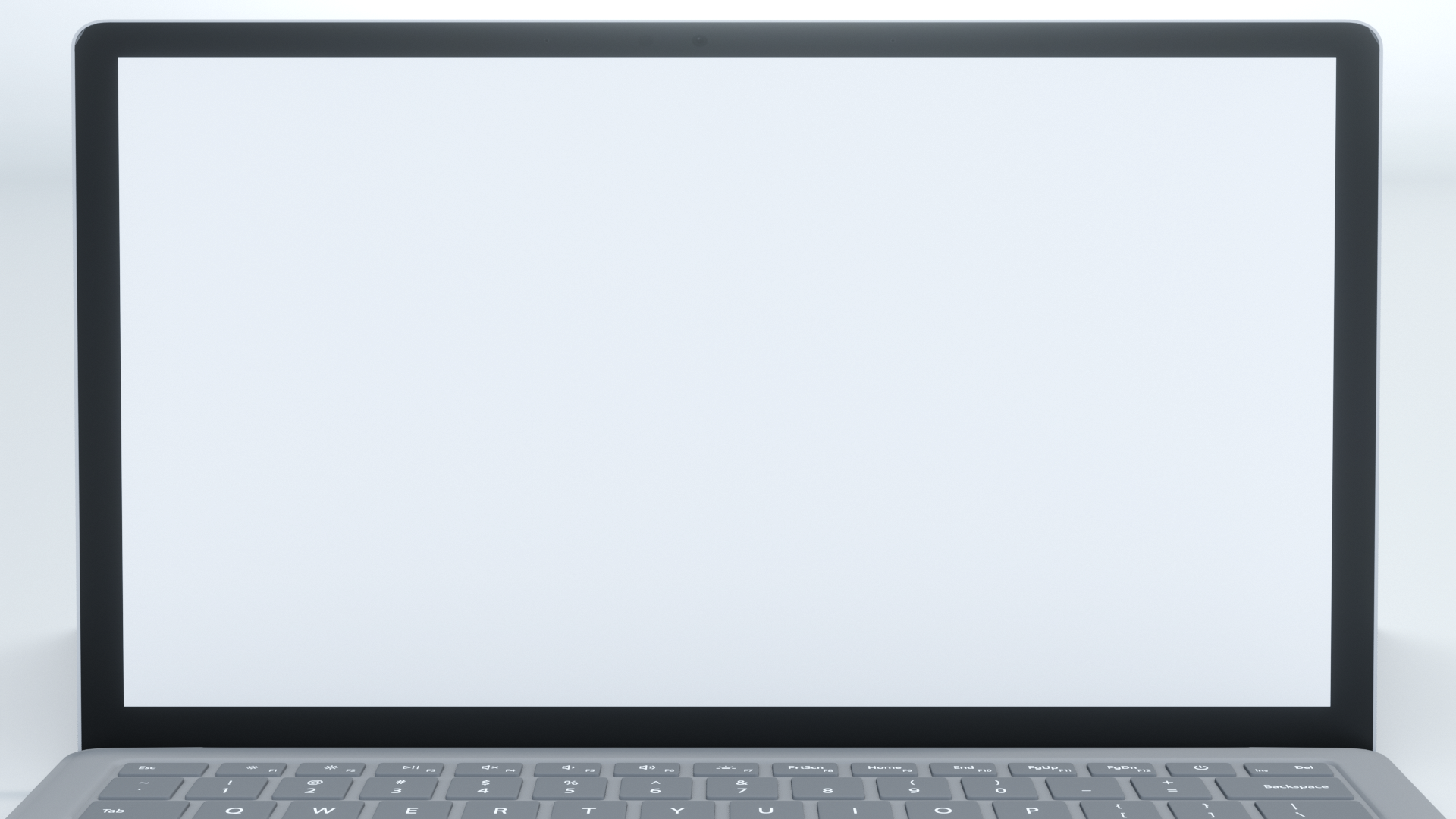 عنوان الدرس :
التاريخ :   /    / 1443هـ
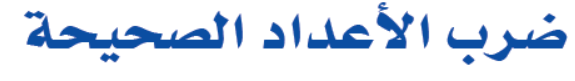 الحصة  :     الفصل : 1 /
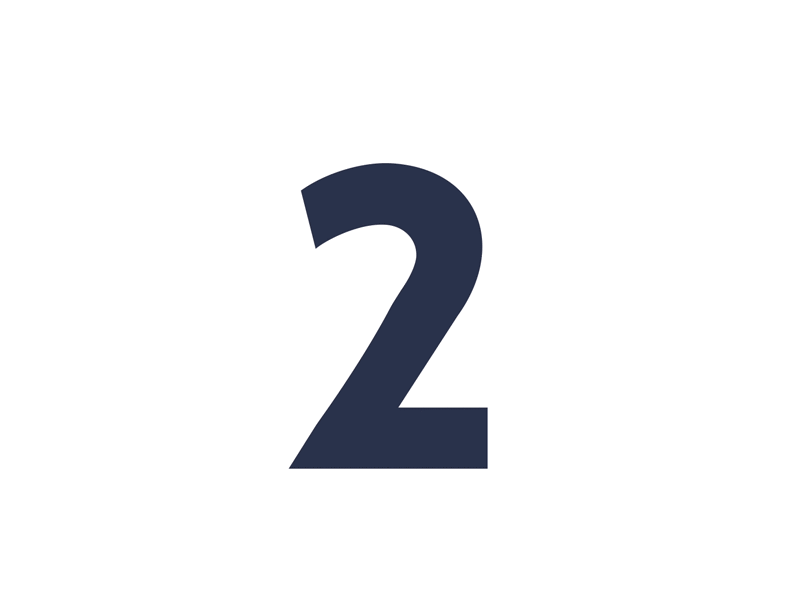 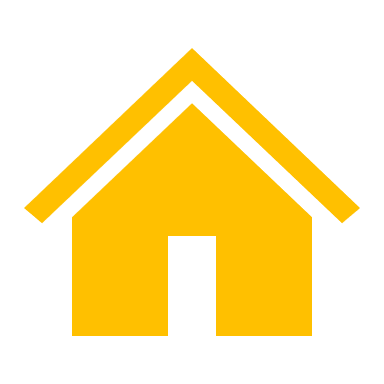 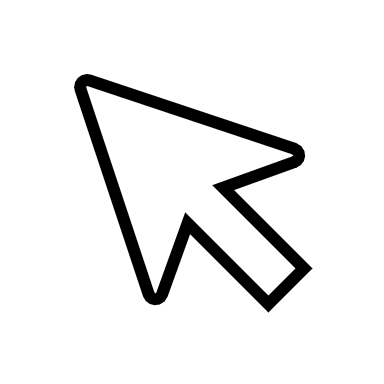 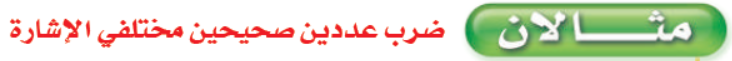 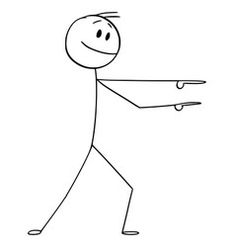 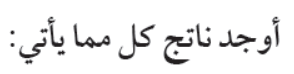 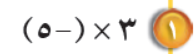 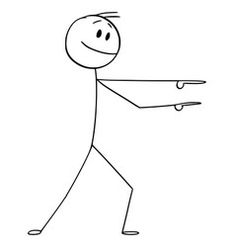 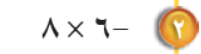 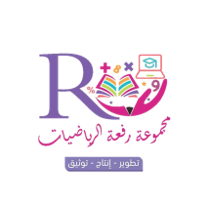 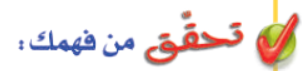 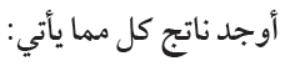 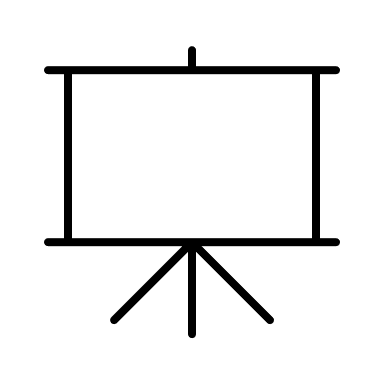 منى الثبيتي
77
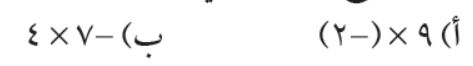 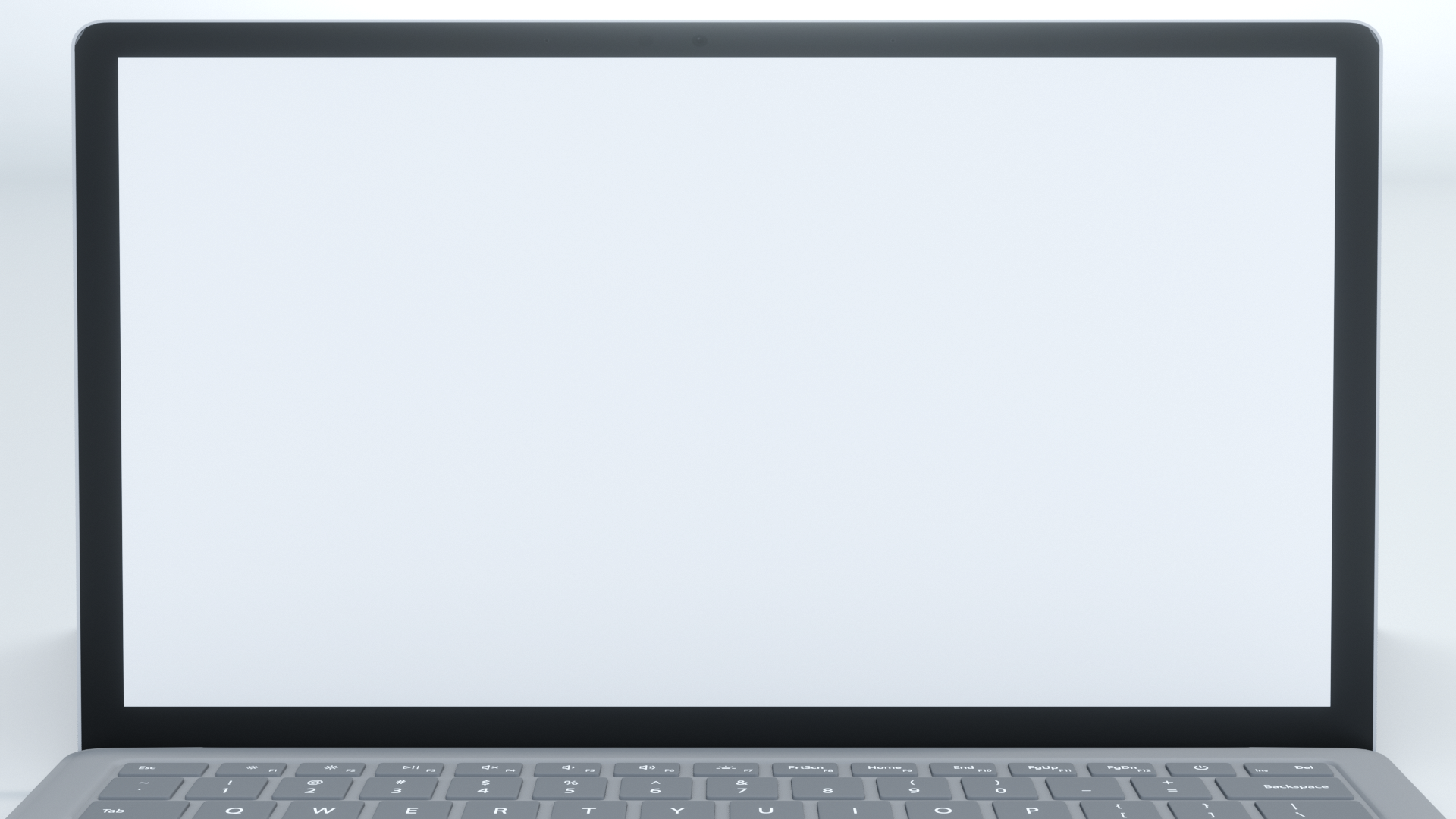 عنوان الدرس :
التاريخ :   /    / 1443هـ
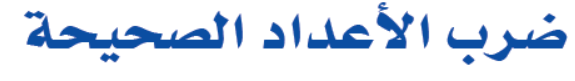 الحصة  :     الفصل : 1 /
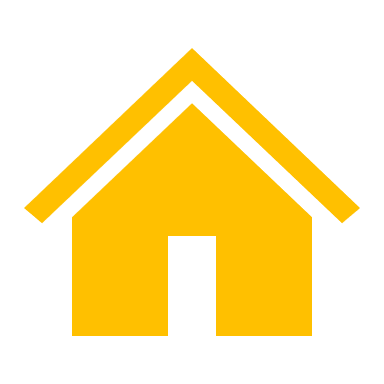 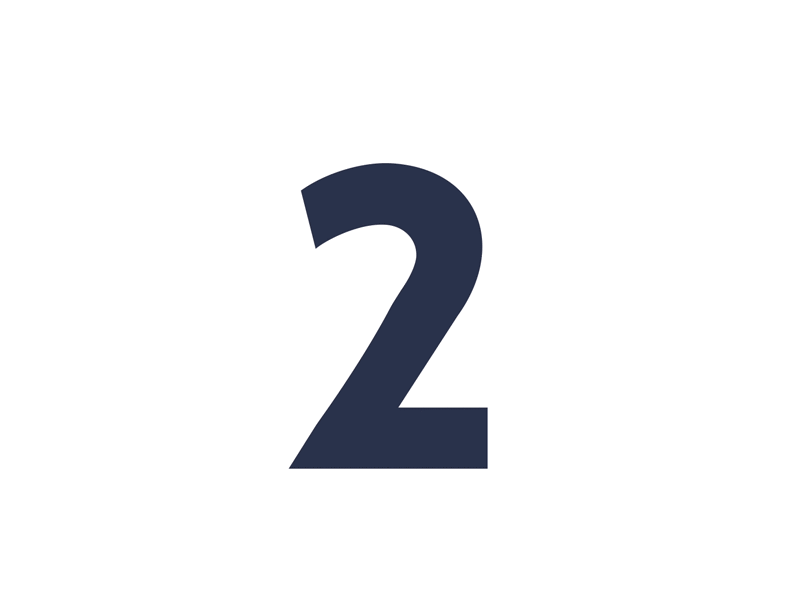 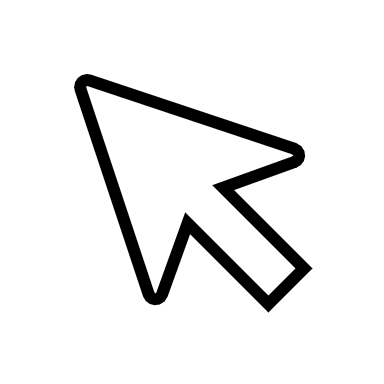 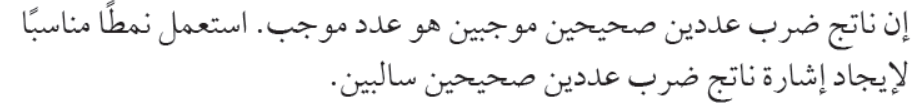 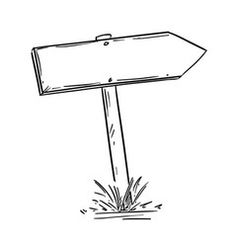 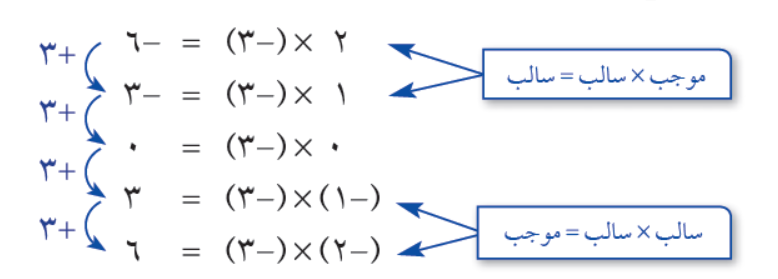 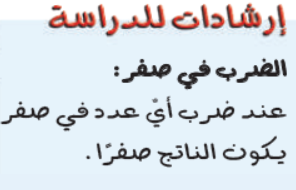 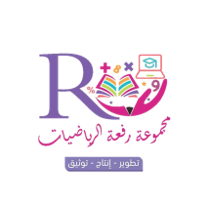 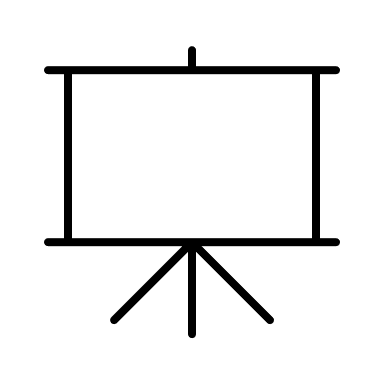 منى الثبيتي
@mimaalth
78
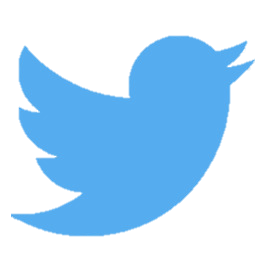 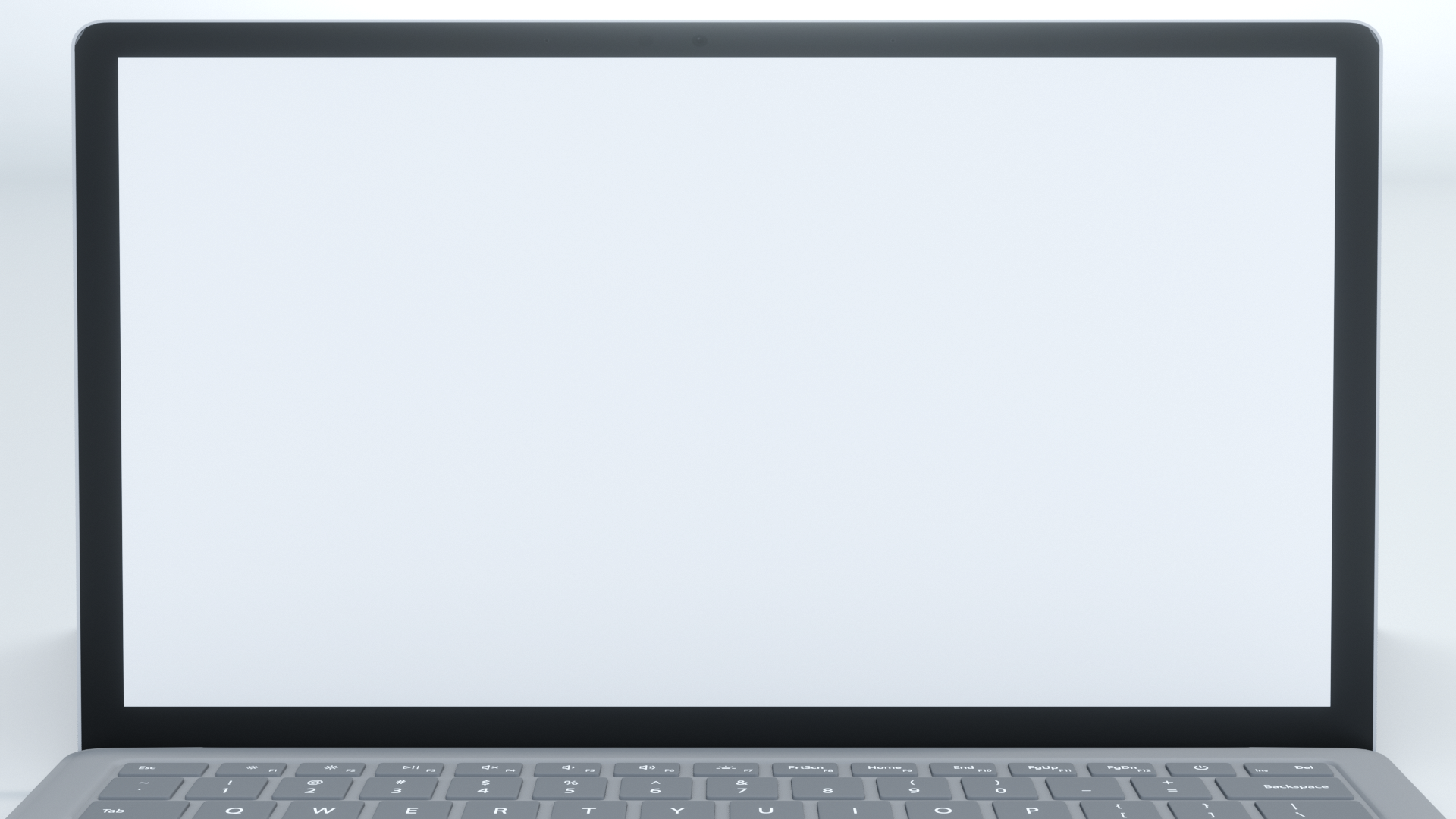 التاريخ :   /    / 1443هـ
عنوان الدرس :
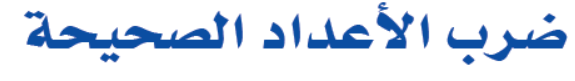 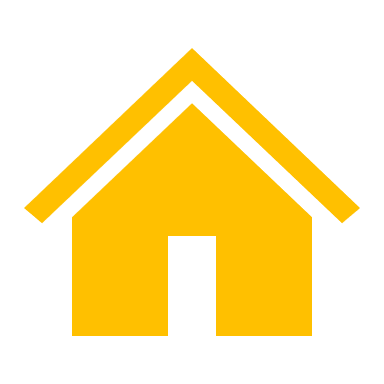 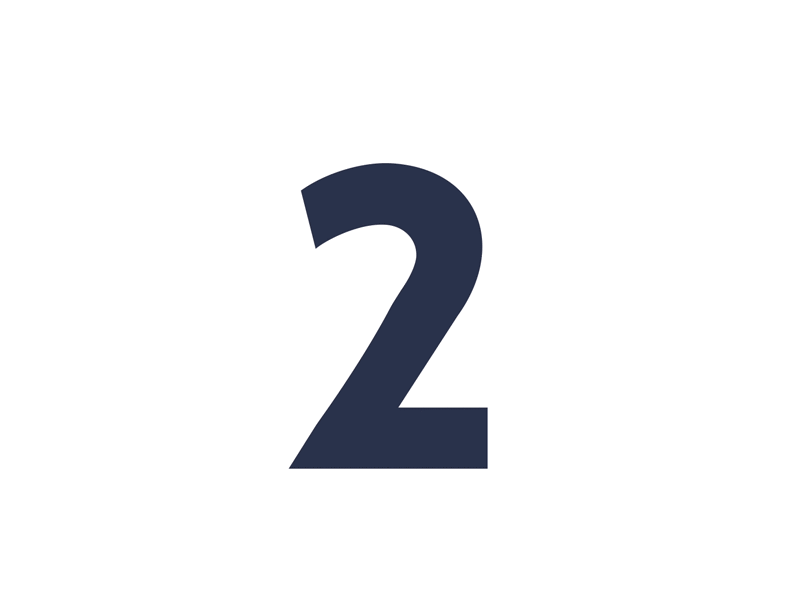 الحصة  :     الفصل : 1 /
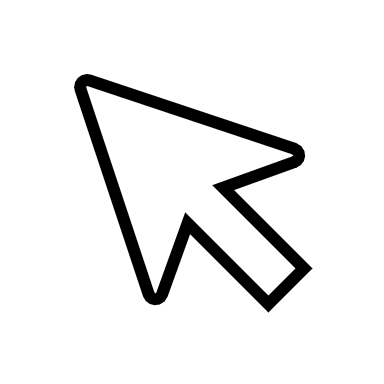 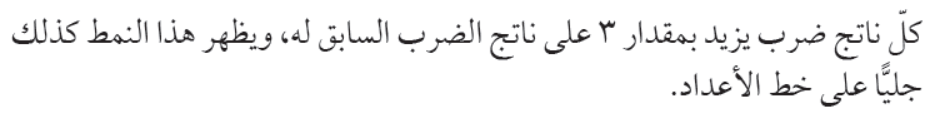 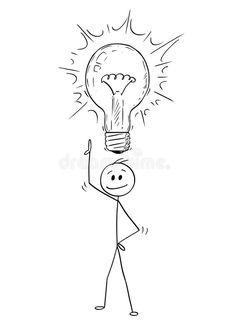 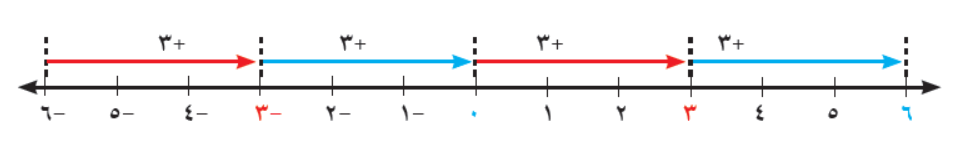 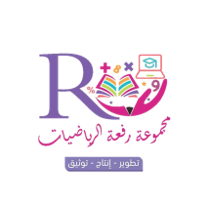 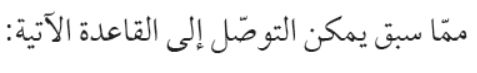 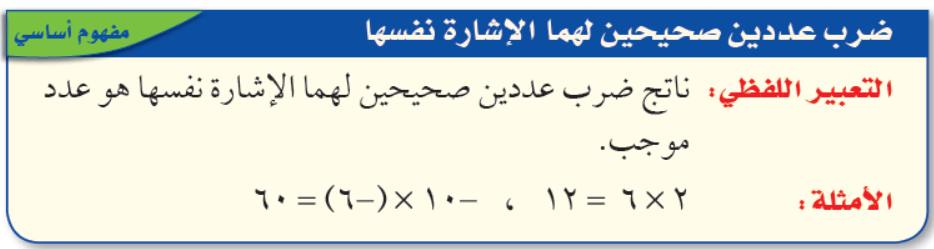 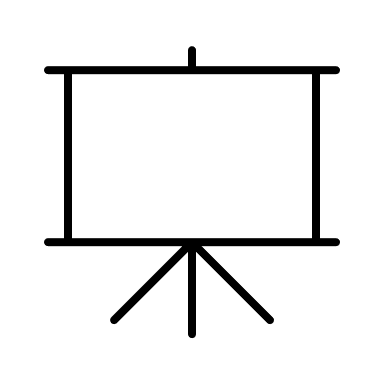 منى الثبيتي
@mimaalth
78
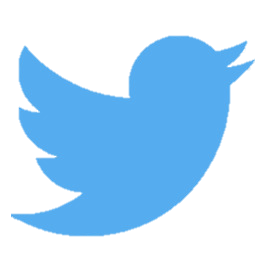 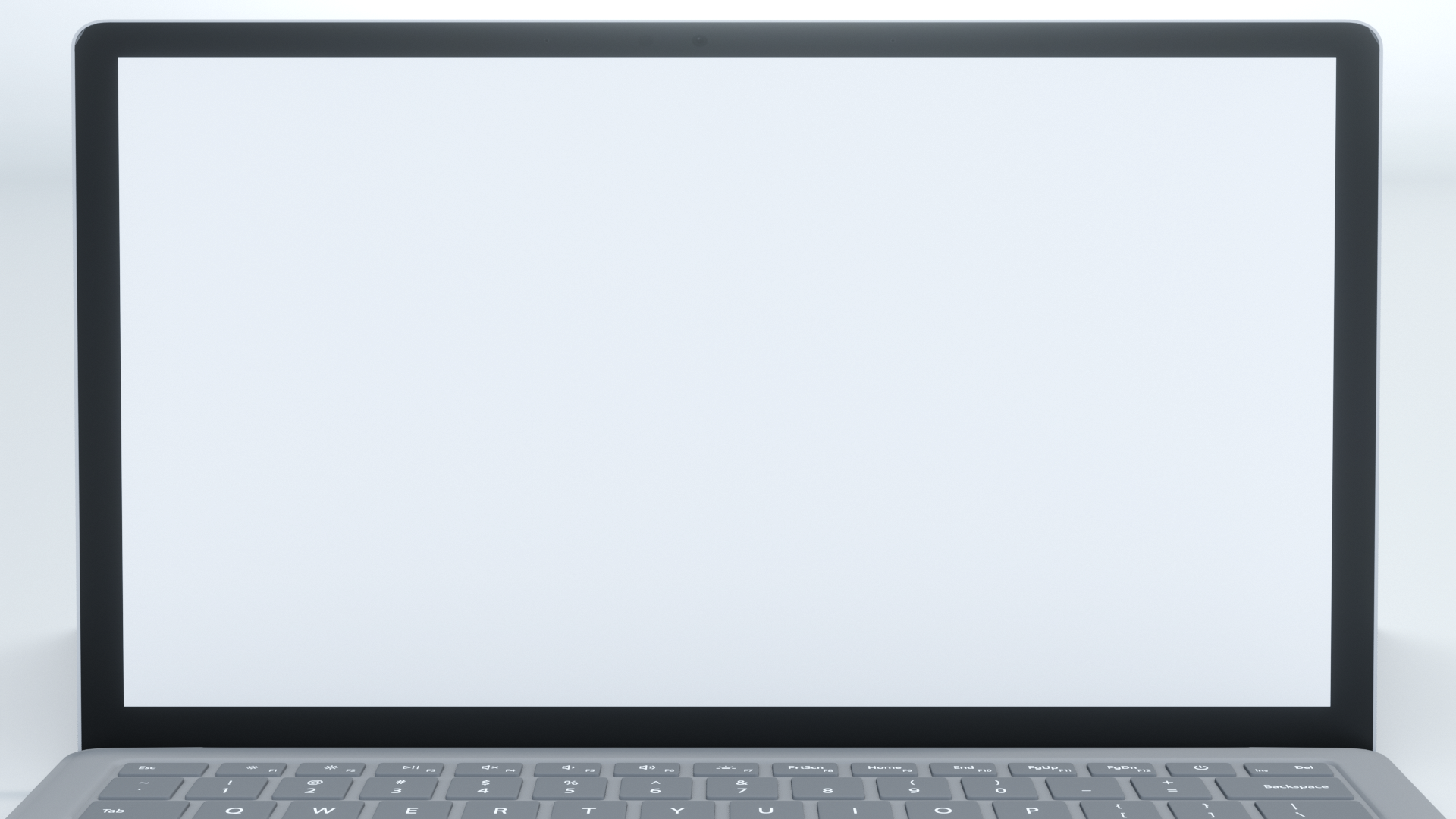 عنوان الدرس :
التاريخ :   /    / 1443هـ
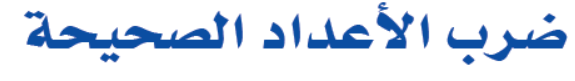 الحصة  :     الفصل : 1 /
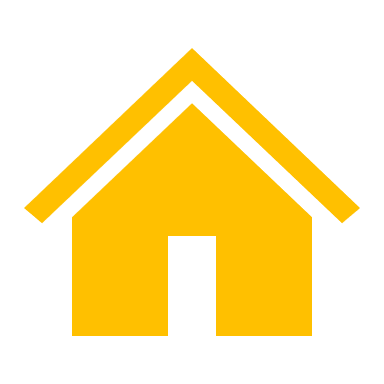 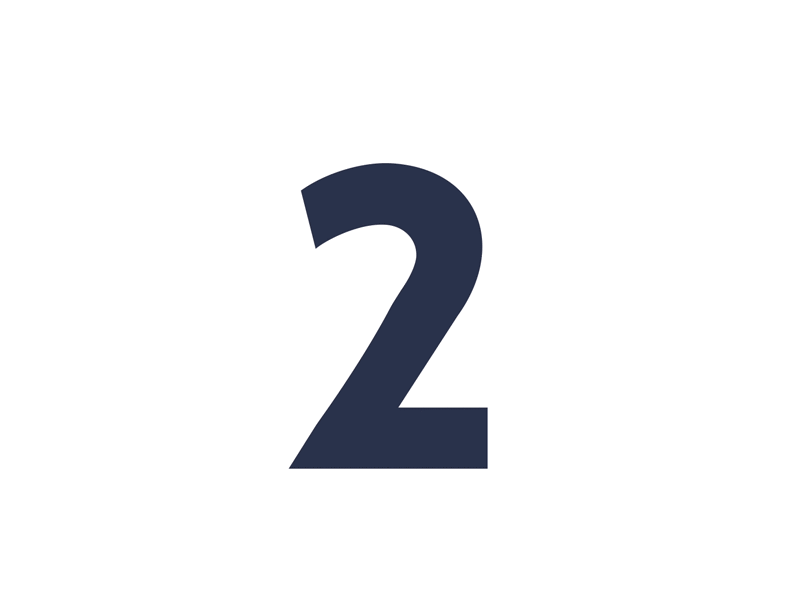 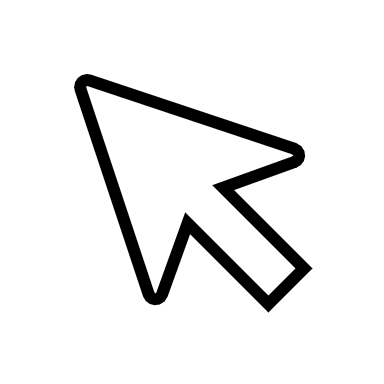 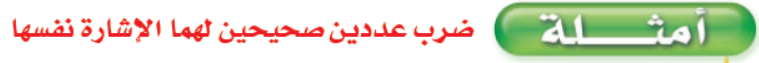 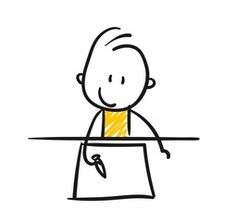 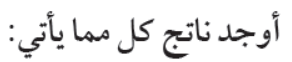 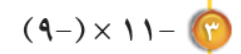 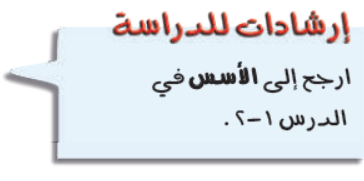 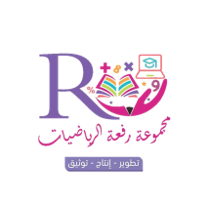 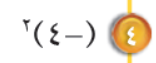 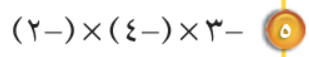 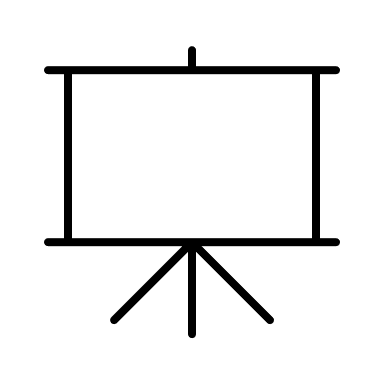 منى الثبيتي
@mimaalth
78
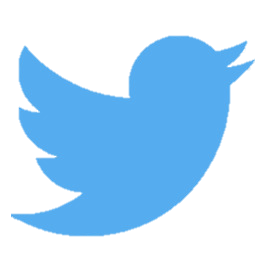 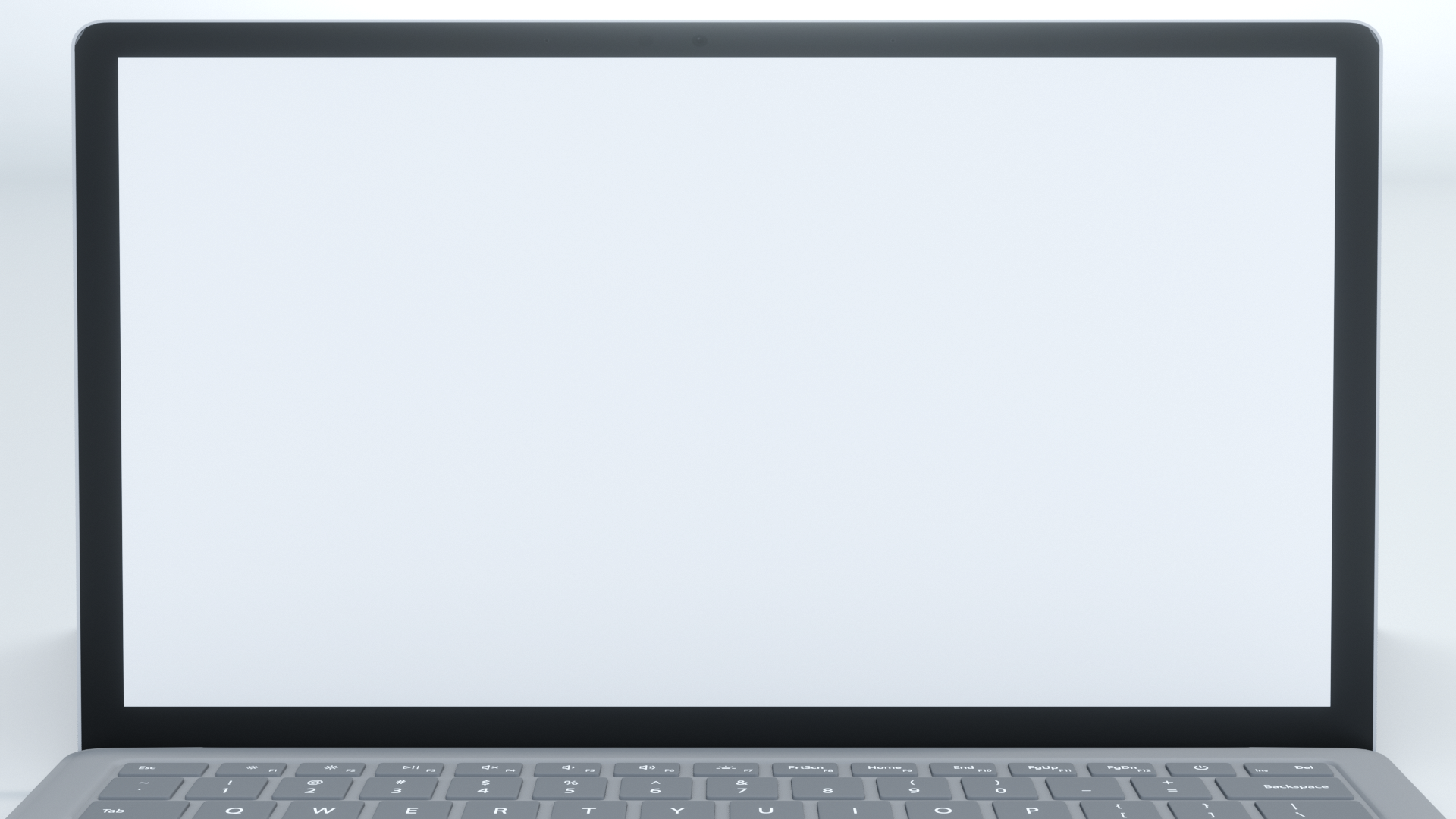 التاريخ :   /    / 1443هـ
عنوان الدرس :
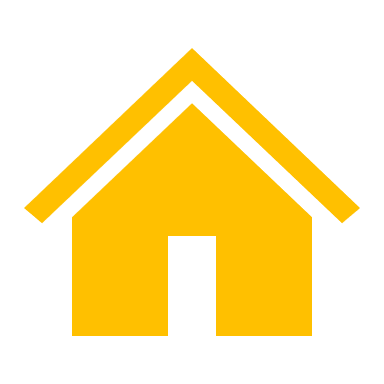 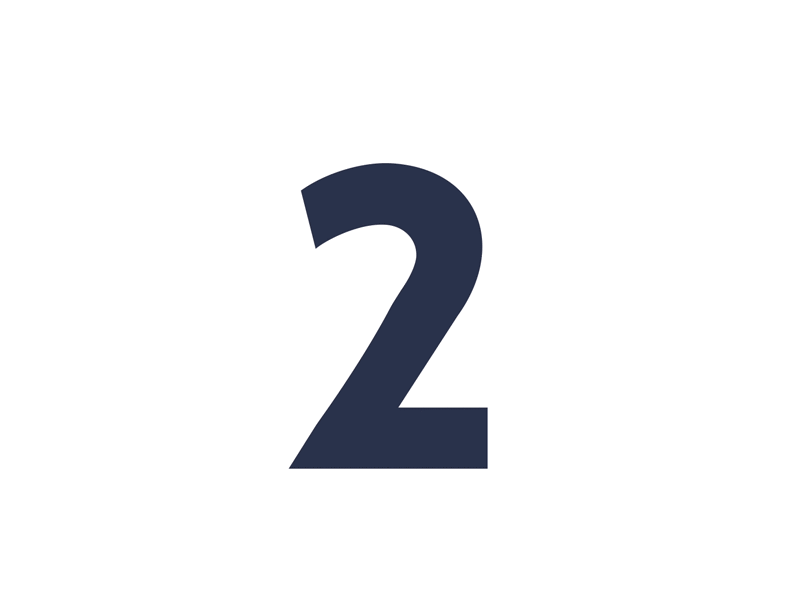 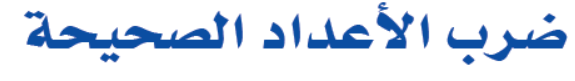 الحصة  :     الفصل : 1 /
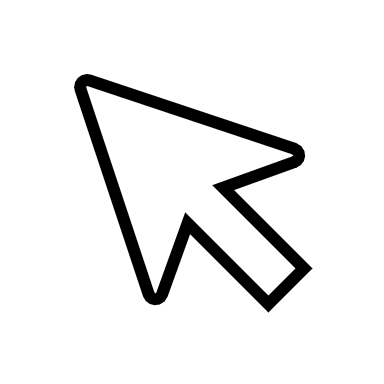 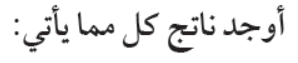 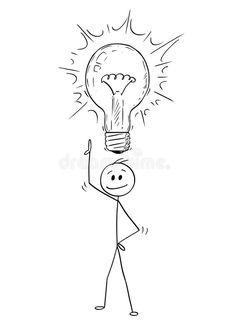 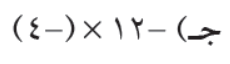 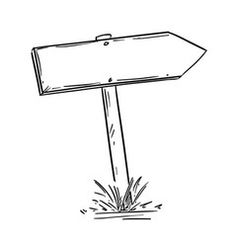 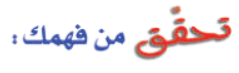 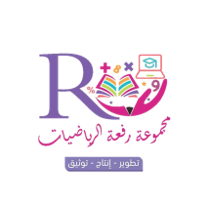 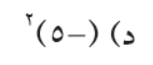 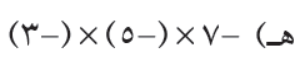 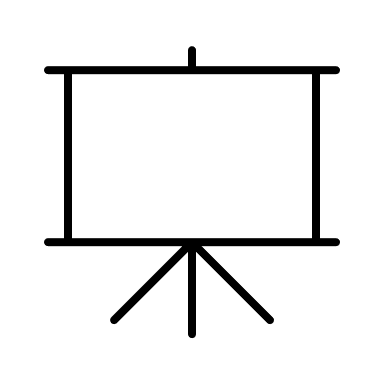 منى الثبيتي
@mimaalth
78
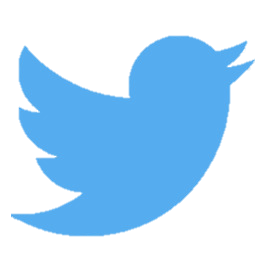 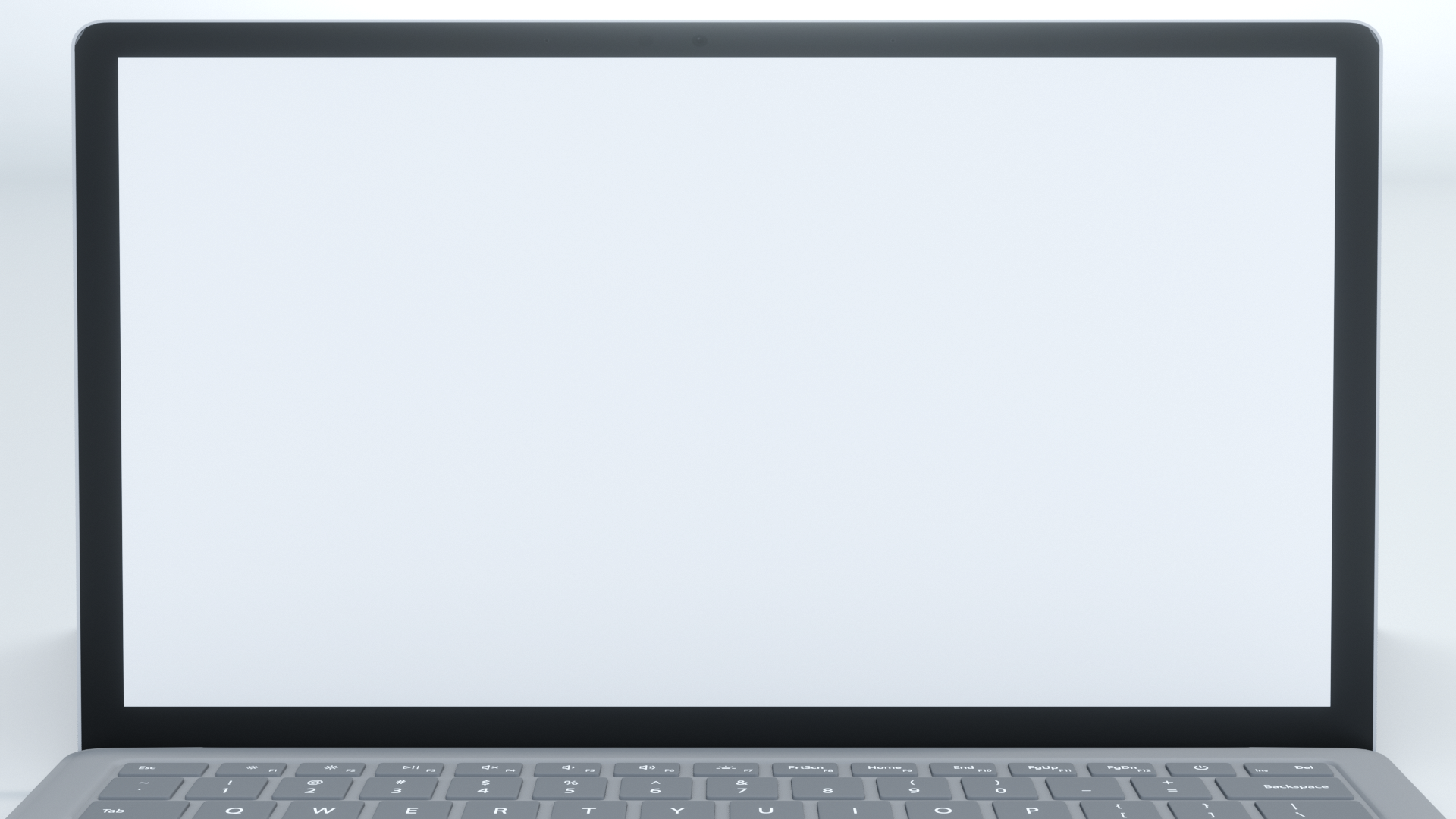 عنوان الدرس :
التاريخ :   /    / 1443هـ
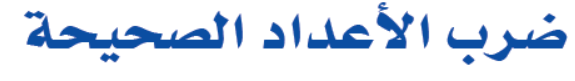 الحصة  :     الفصل : 1 /
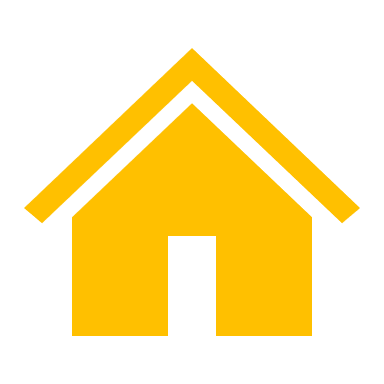 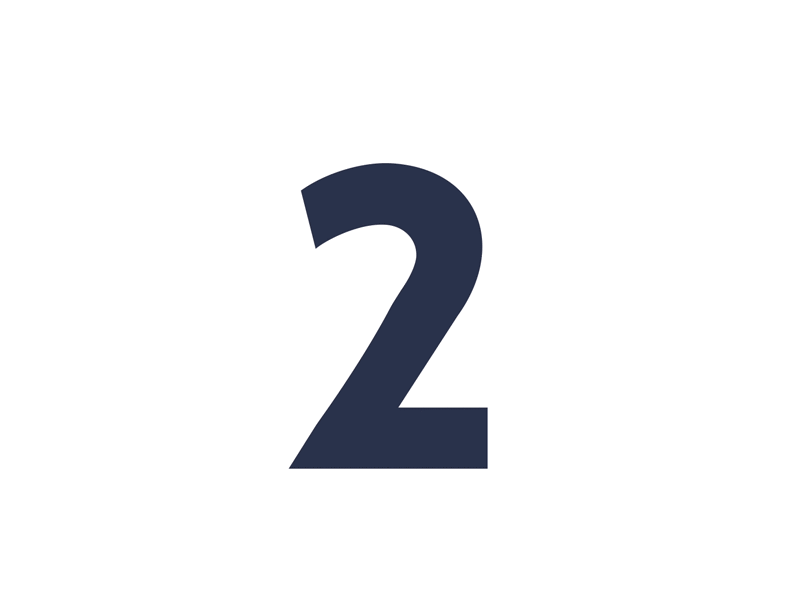 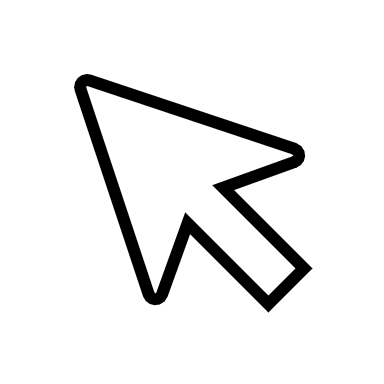 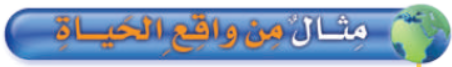 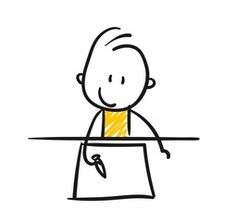 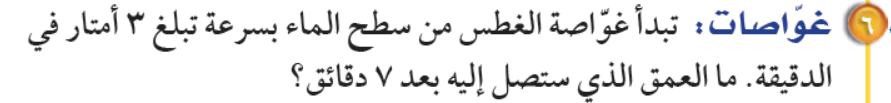 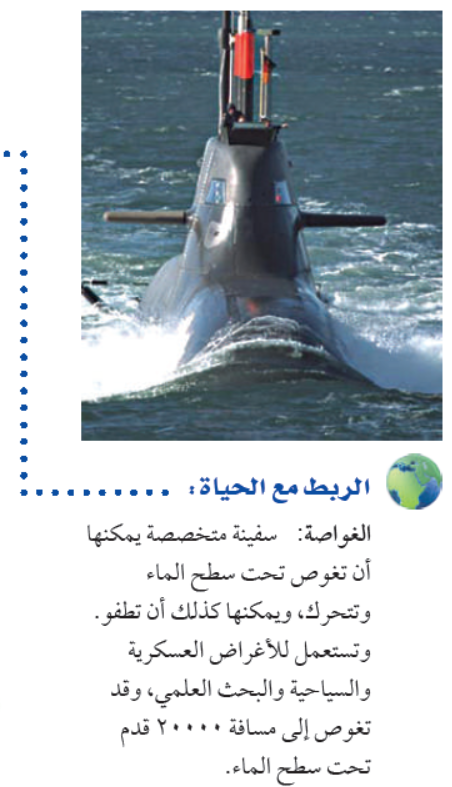 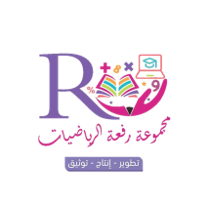 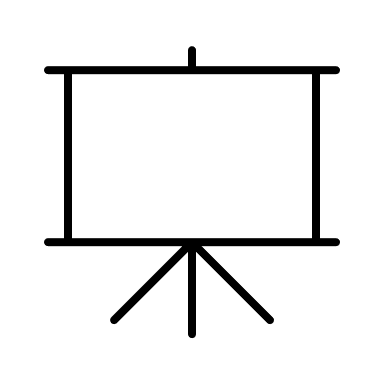 منى الثبيتي
@mimaalth
79
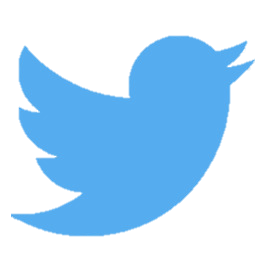 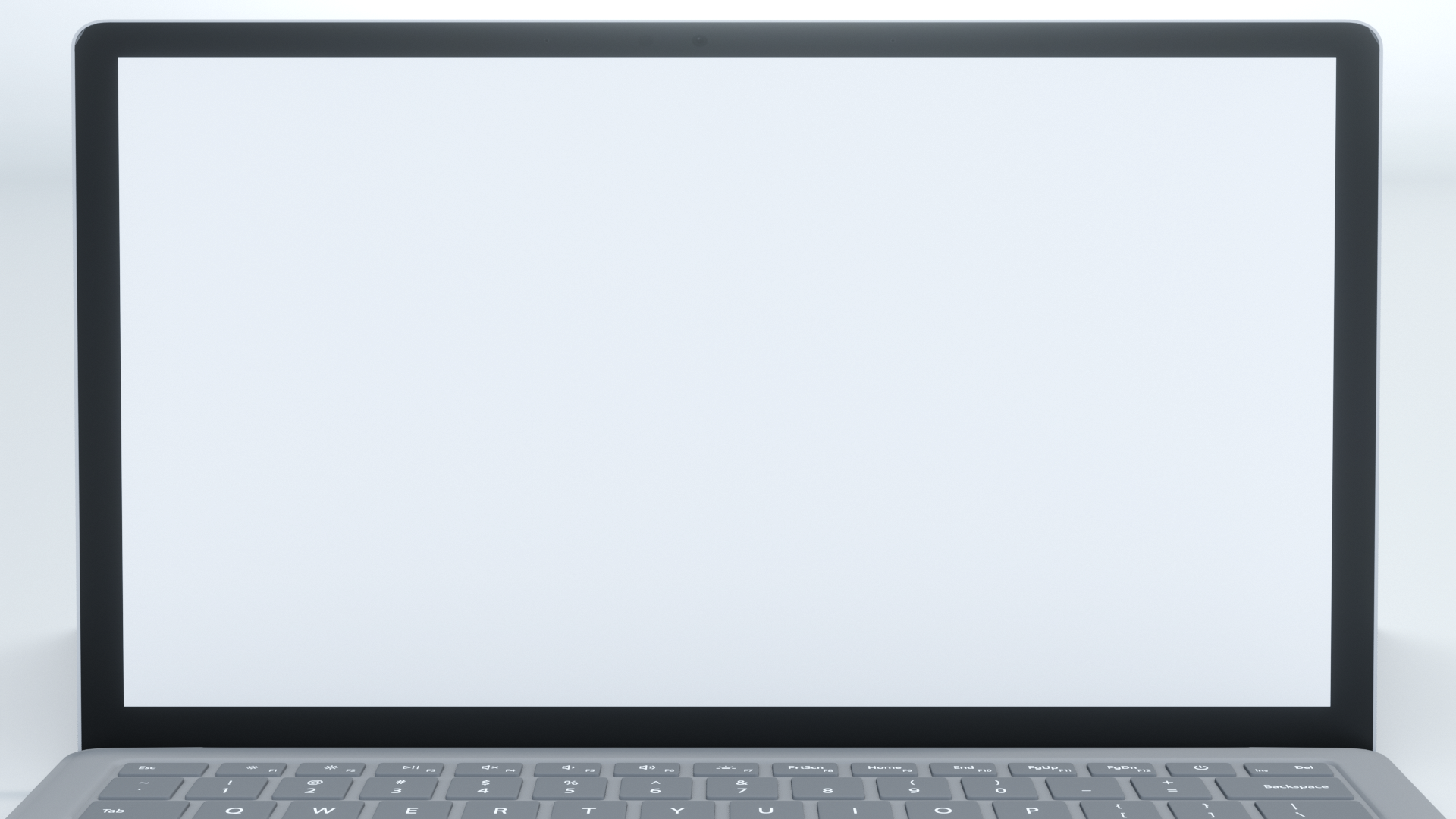 التاريخ :   /    / 1443هـ
عنوان الدرس :
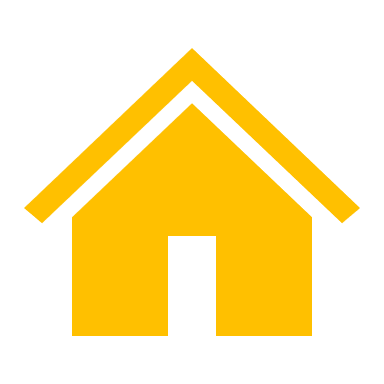 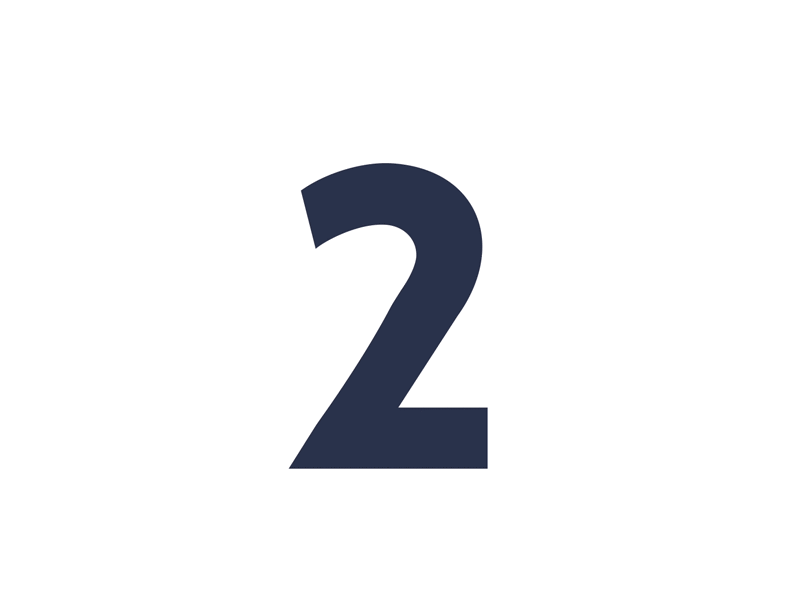 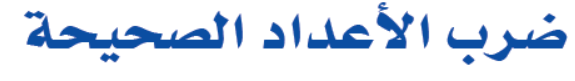 الحصة  :     الفصل : 1 /
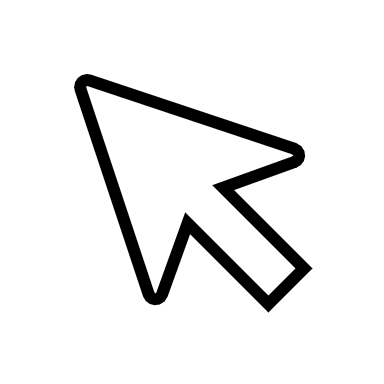 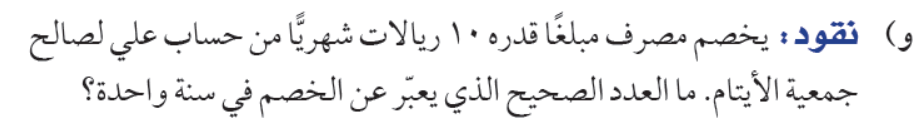 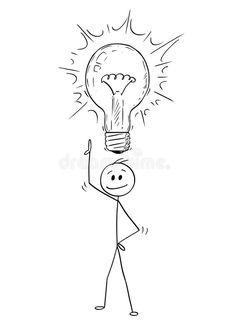 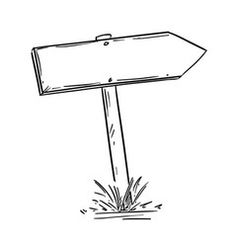 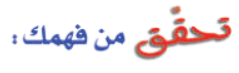 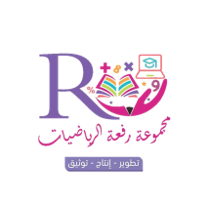 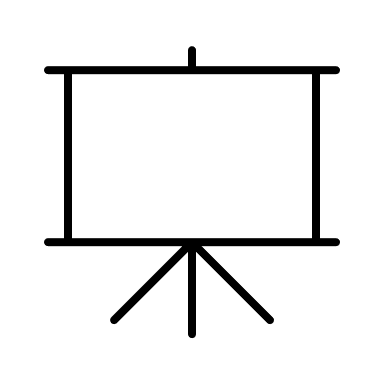 منى الثبيتي
@mimaalth
79
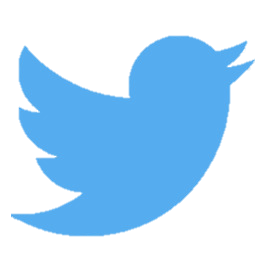 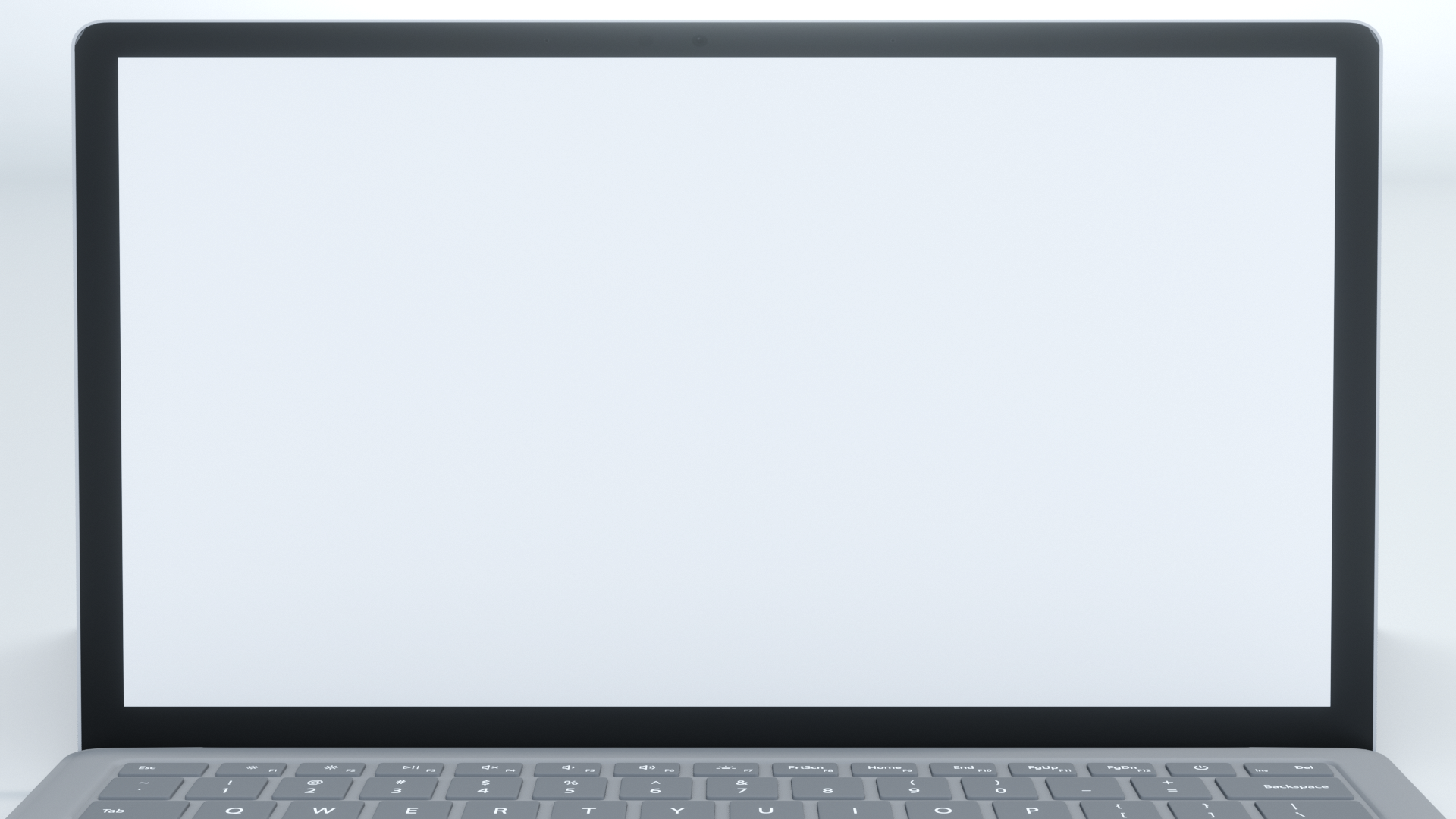 التاريخ :   /    / 1443هـ
عنوان الدرس :
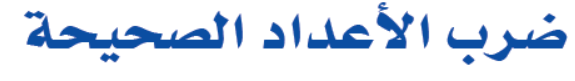 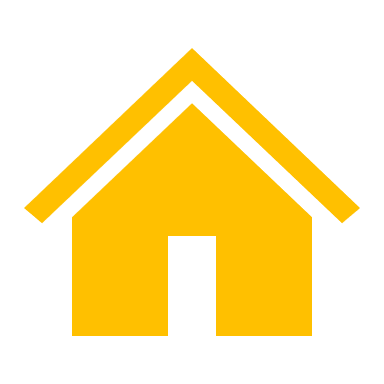 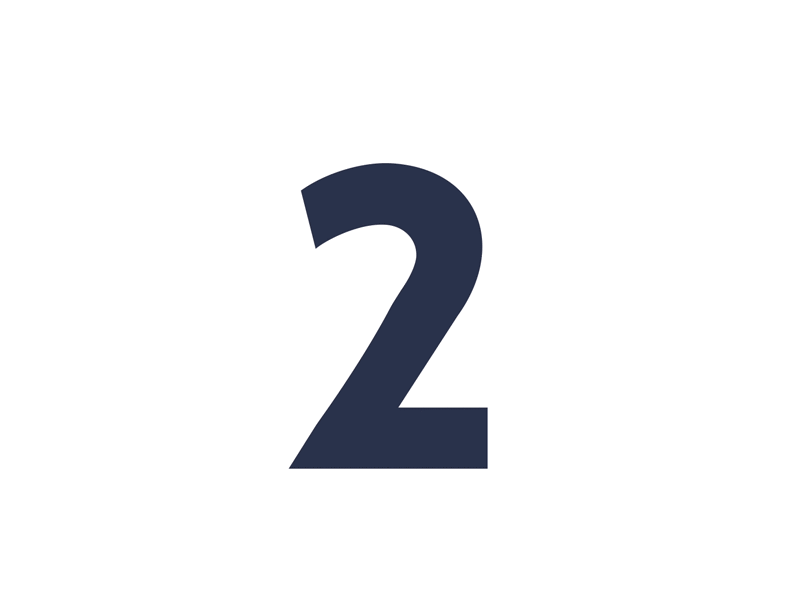 الحصة  :     الفصل : 1 /
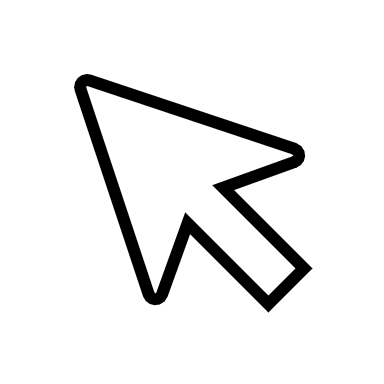 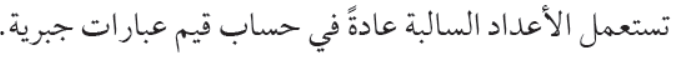 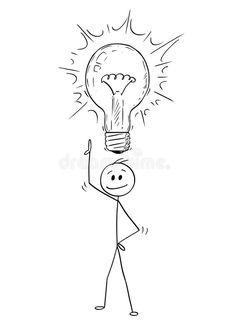 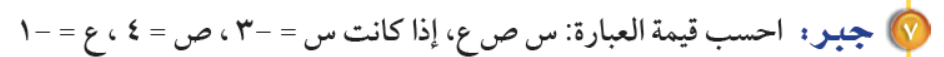 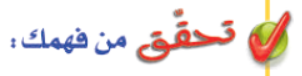 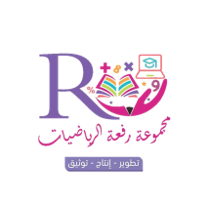 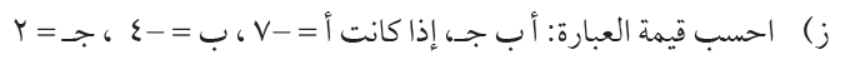 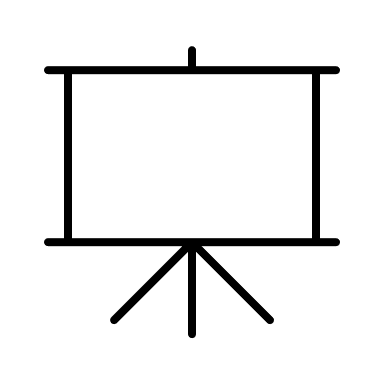 منى الثبيتي
@mimaalth
79
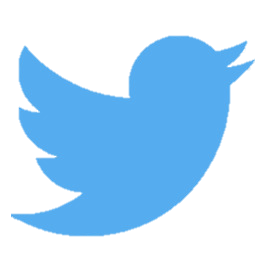 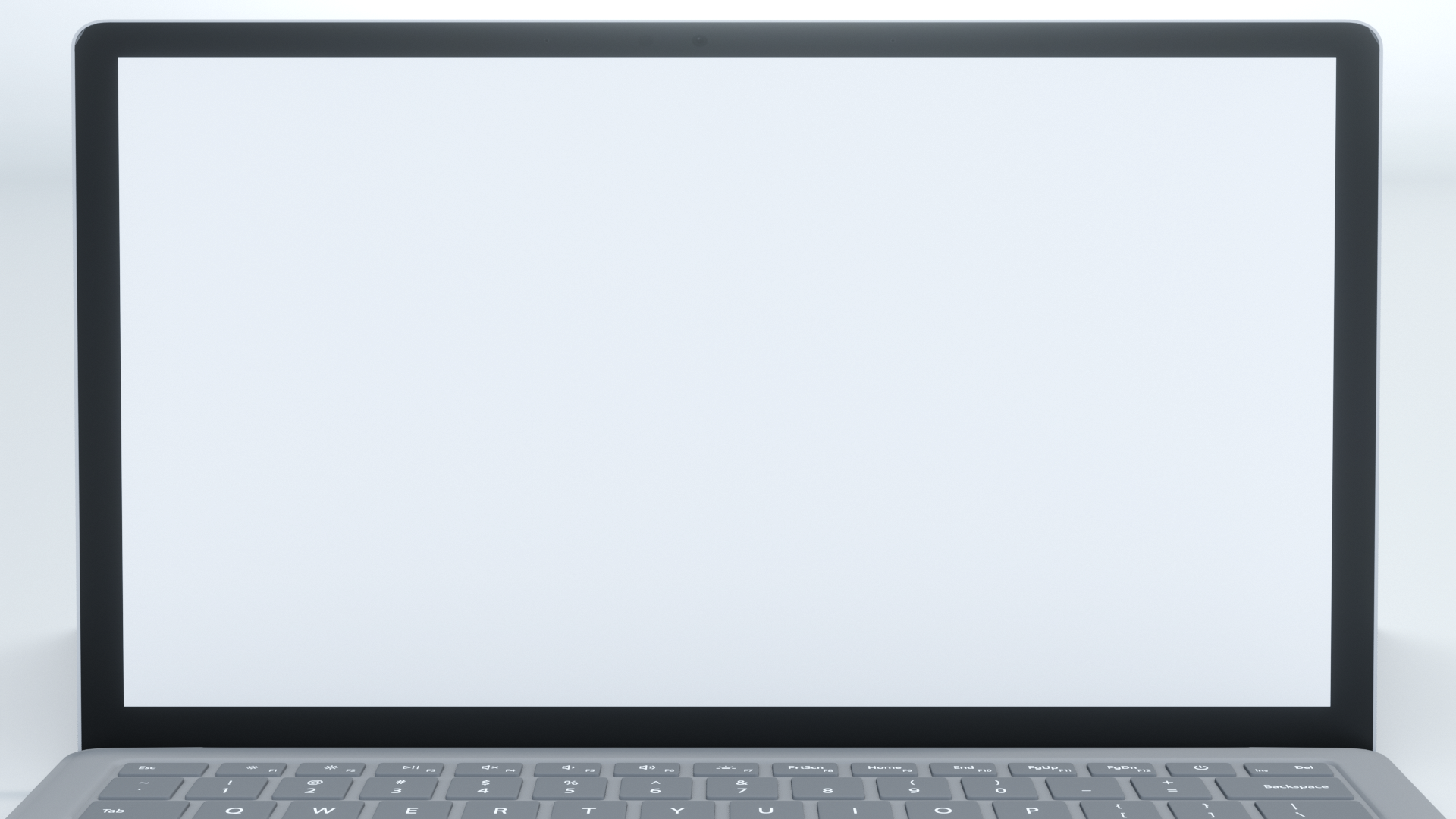 عنوان الدرس :
التاريخ :   /    / 1443هـ
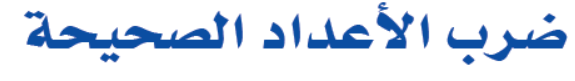 الحصة  :     الفصل : 1 /
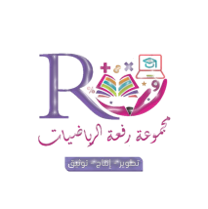 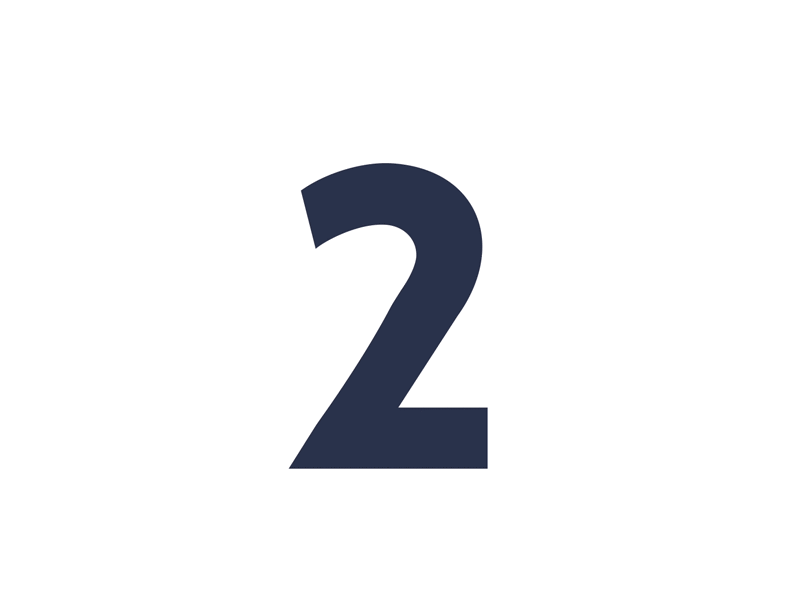 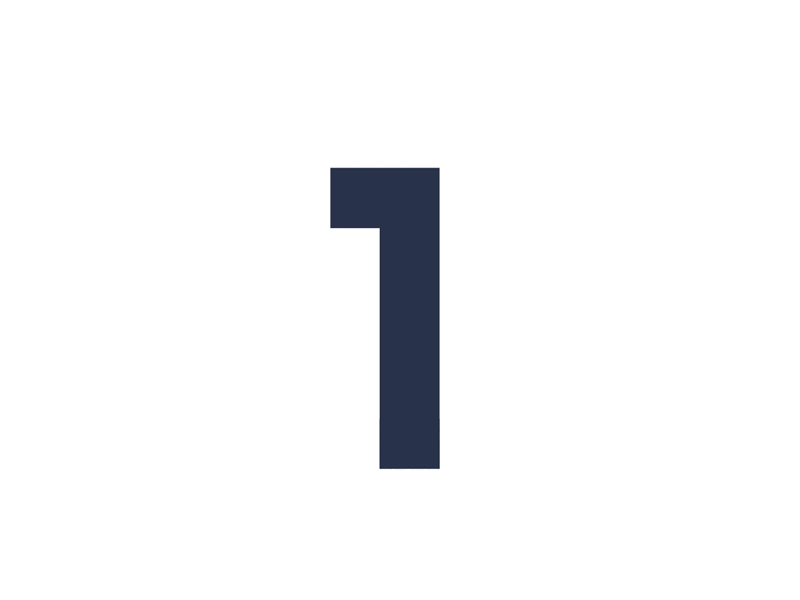 التدريس
التركيز
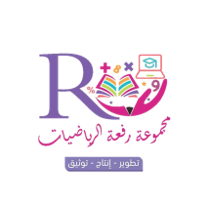 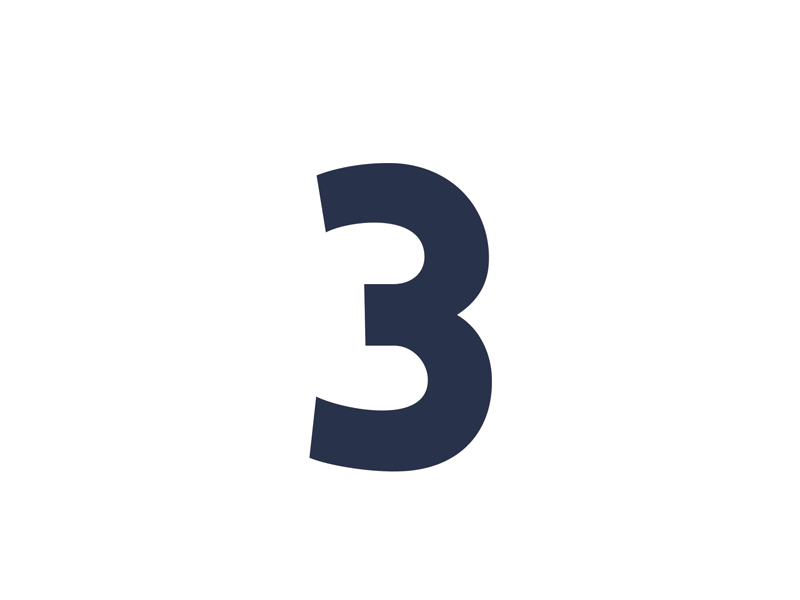 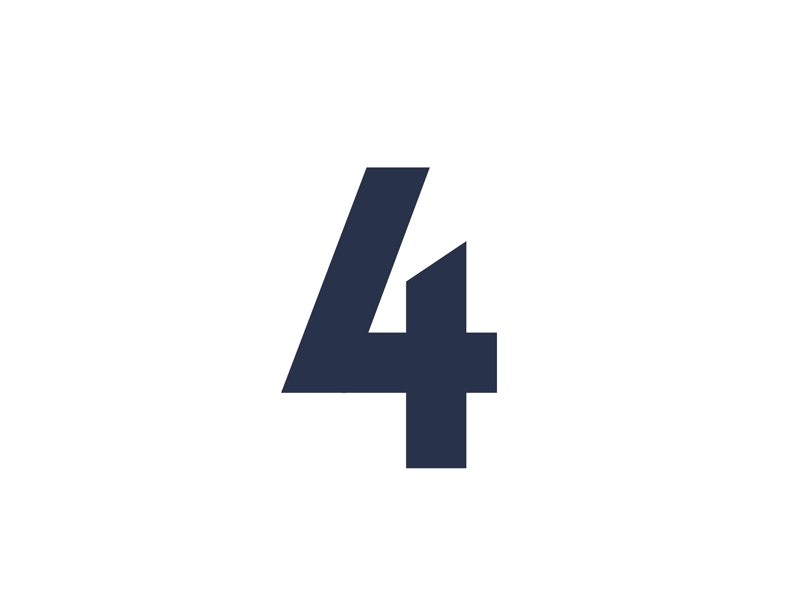 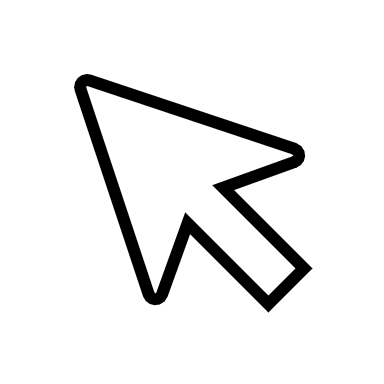 منى الثبيتي
التدريب
@mimaalth
التقويم
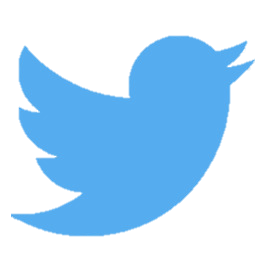 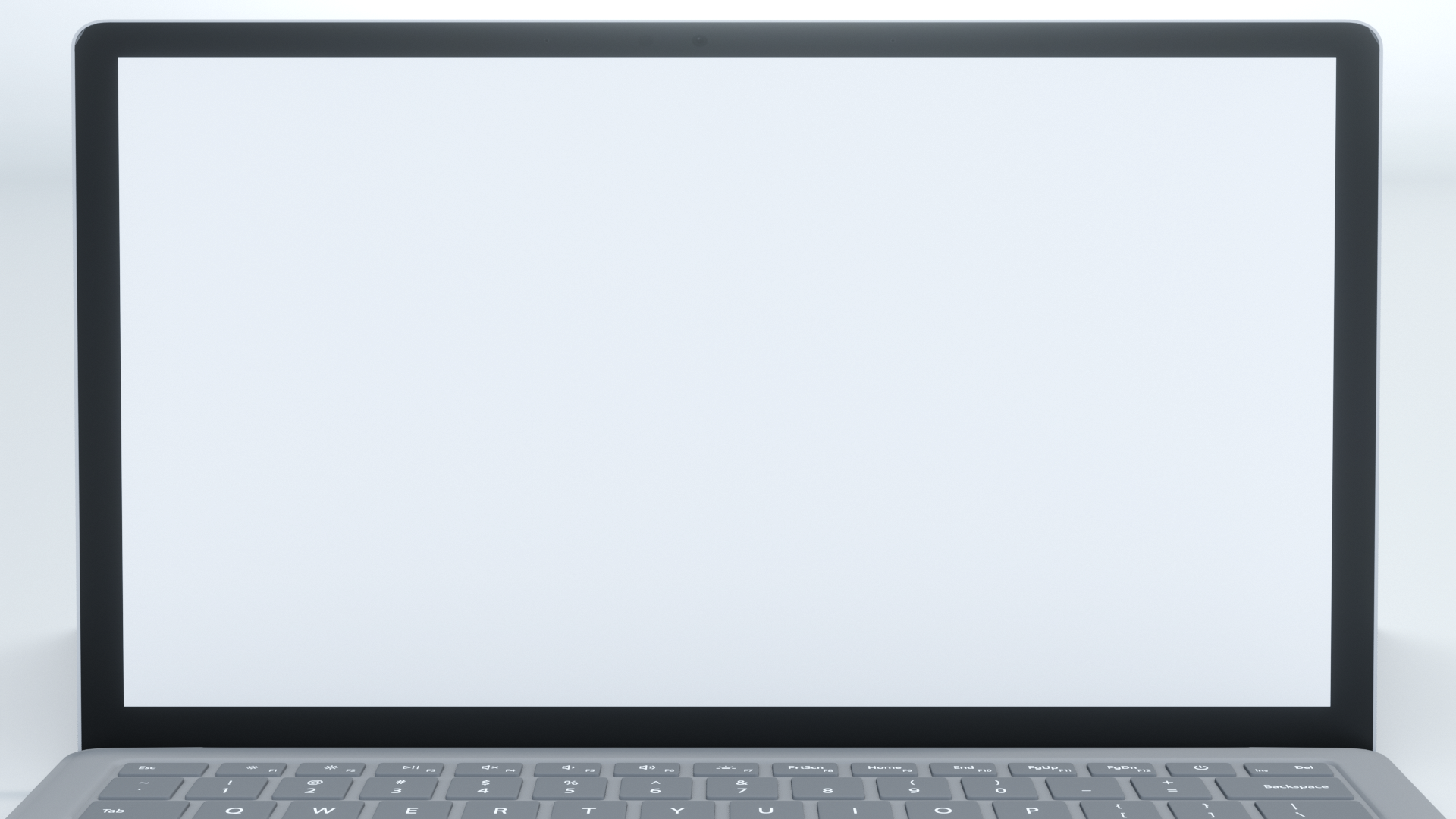 التاريخ :   /    / 1443هـ
عنوان الدرس :
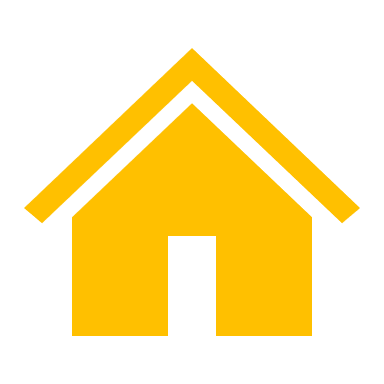 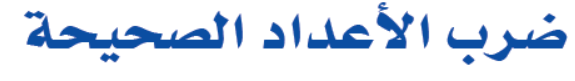 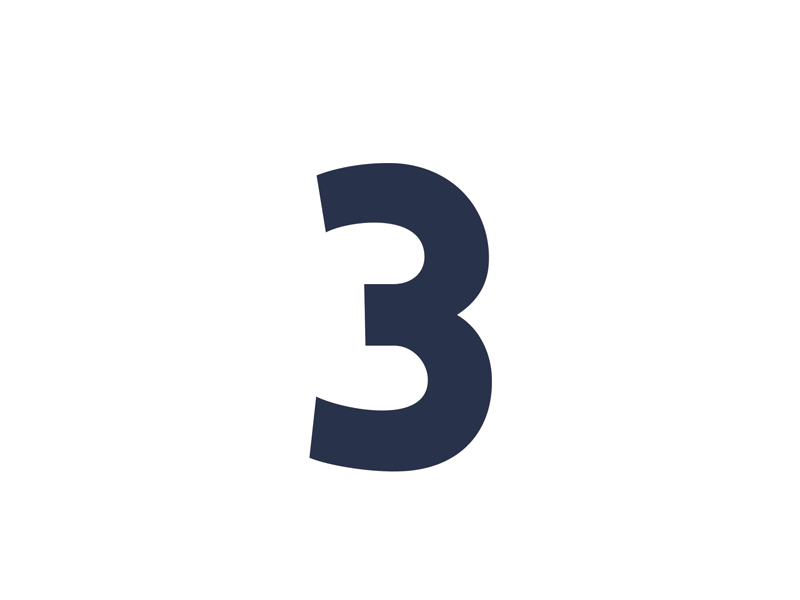 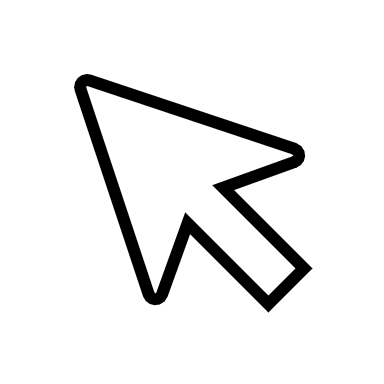 الحصة  :     الفصل : 1 /
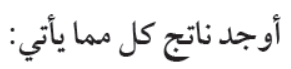 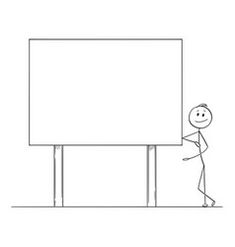 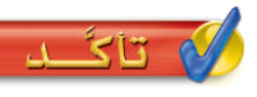 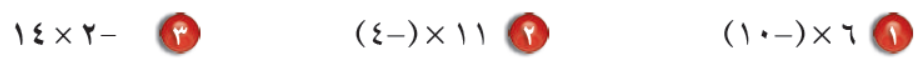 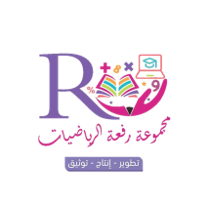 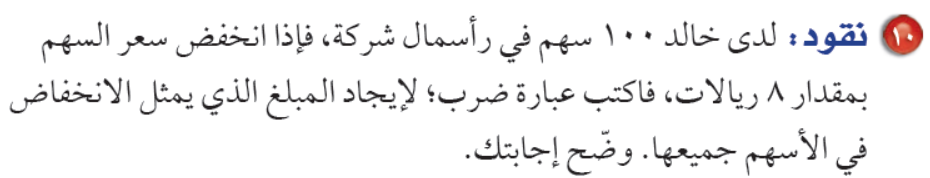 منى الثبيتي
@mimaalth
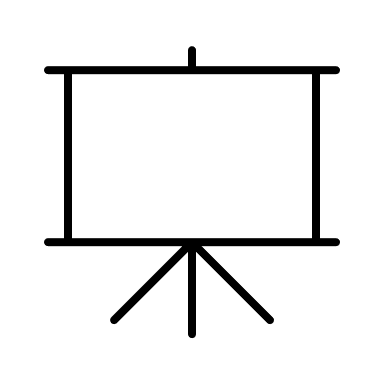 79
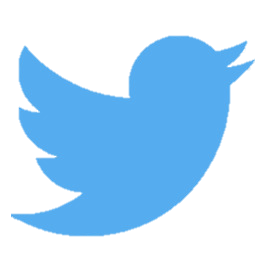 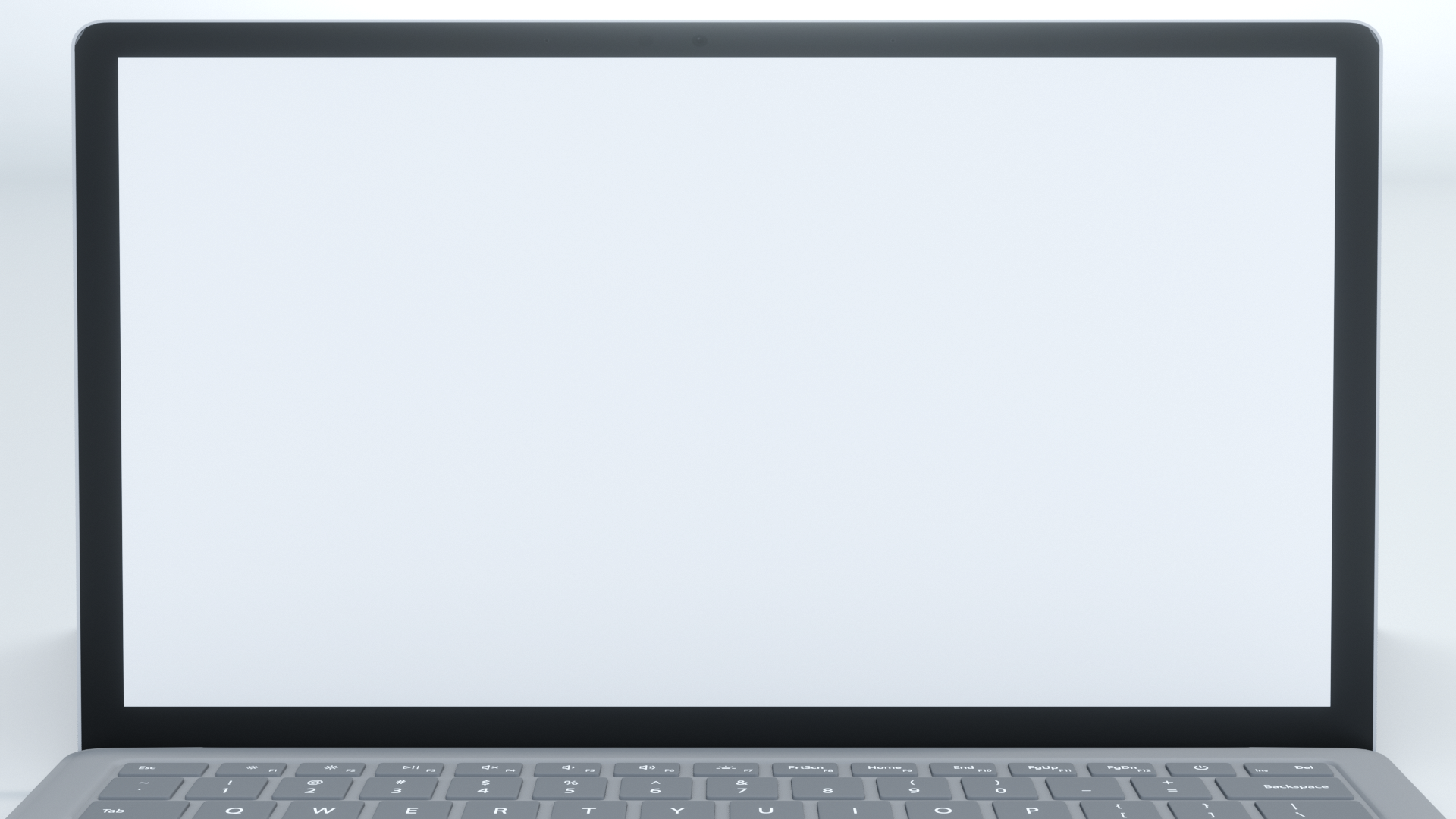 عنوان الدرس :
التاريخ :   /    / 1443هـ
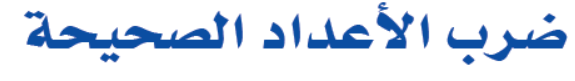 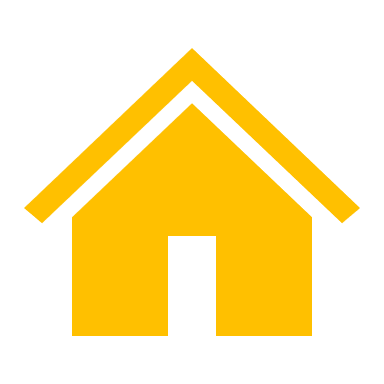 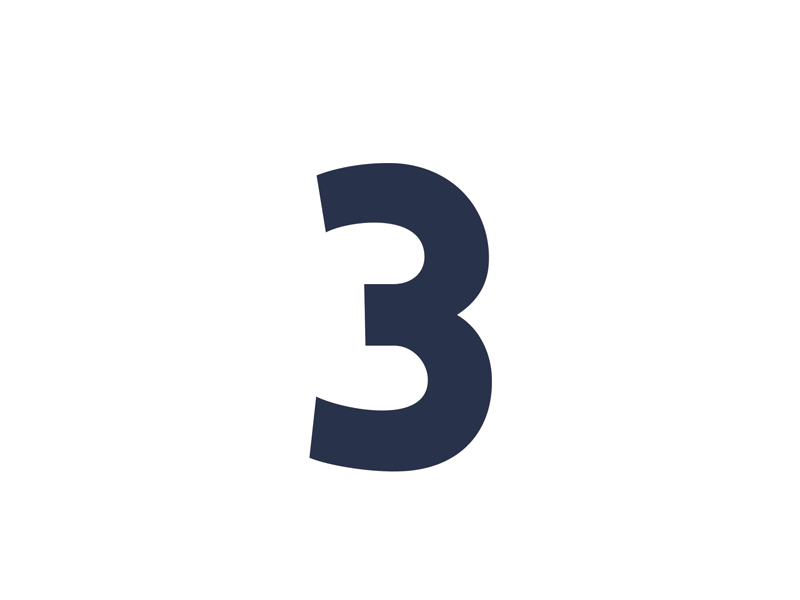 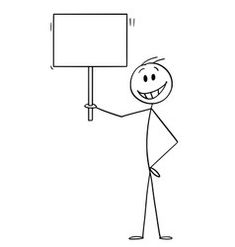 الحصة  :     الفصل : 1 /
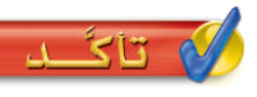 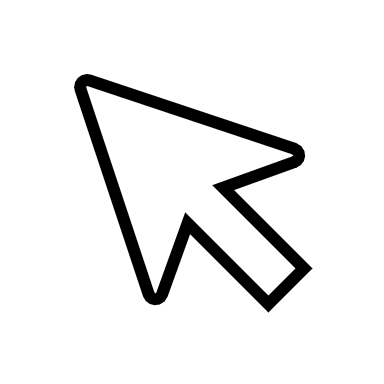 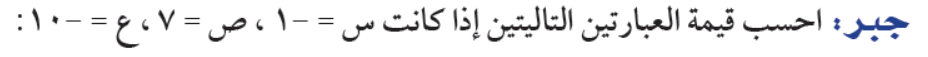 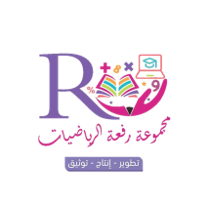 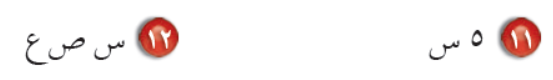 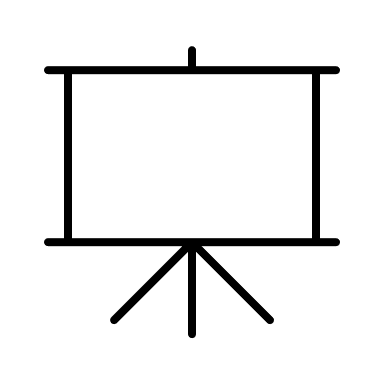 منى الثبيتي
@mimaalth
79
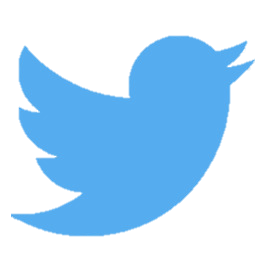 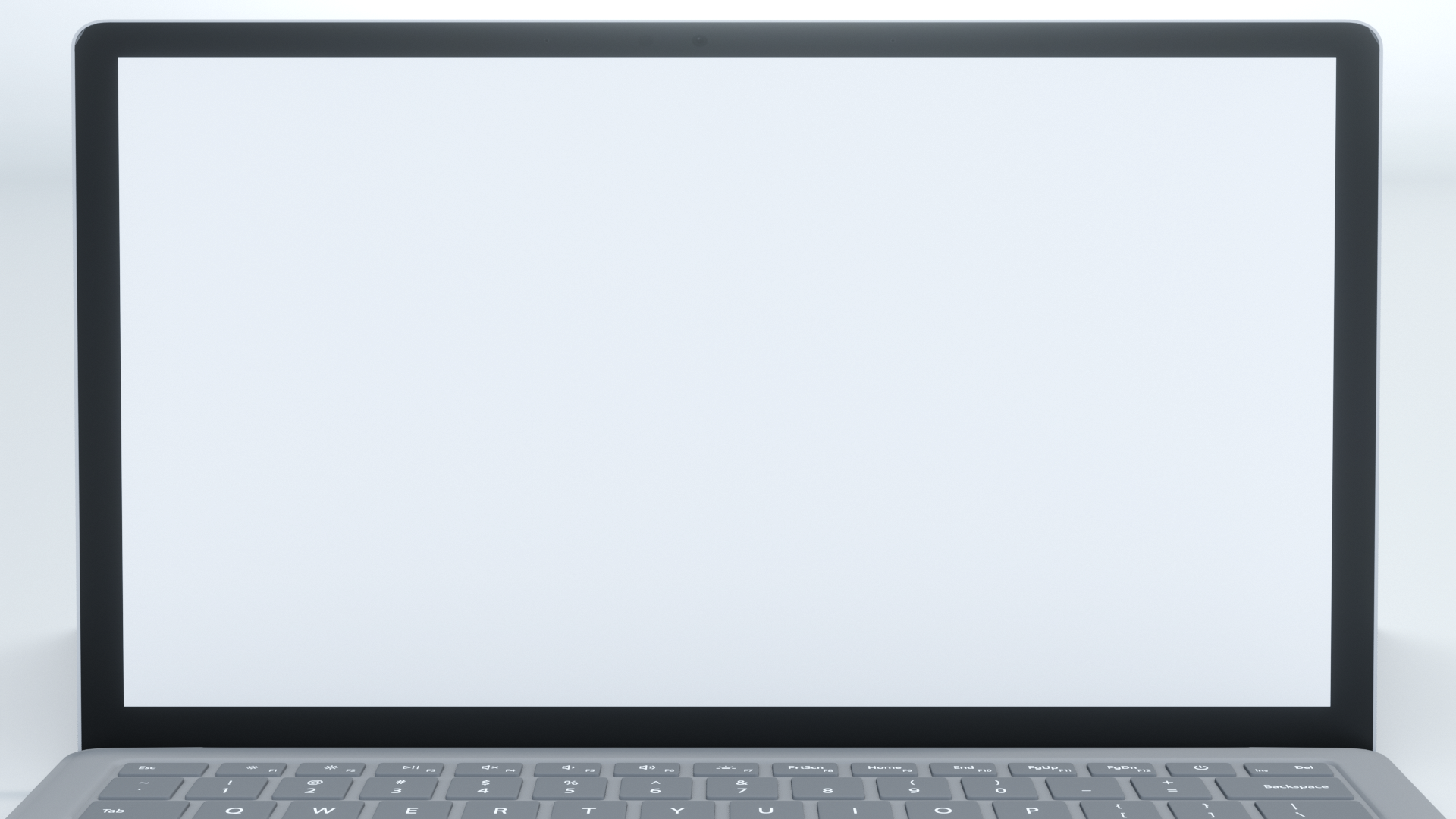 عنوان الدرس :
التاريخ :   /    / 1443هـ
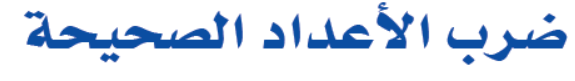 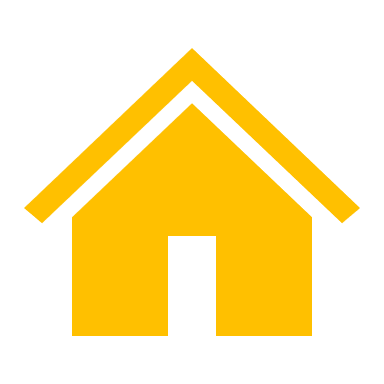 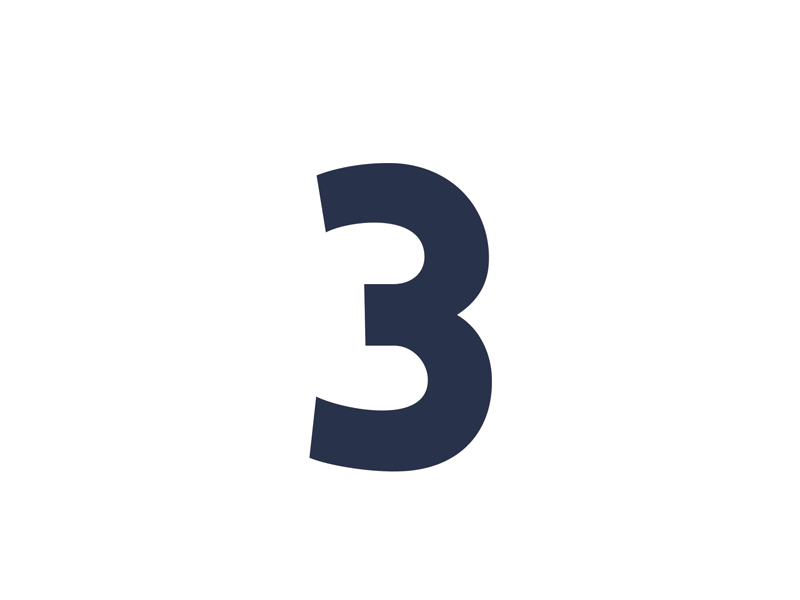 الحصة  :     الفصل : 1 /
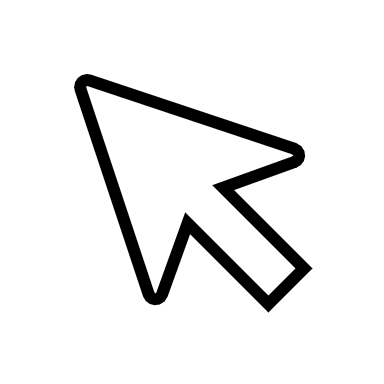 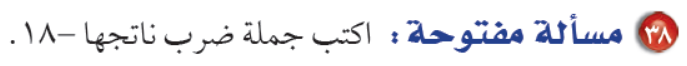 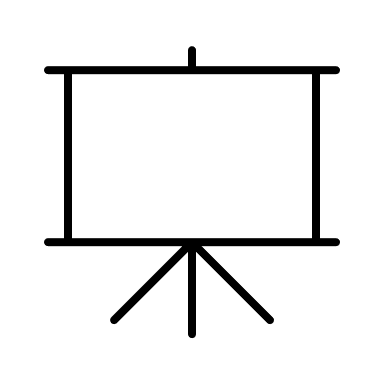 79
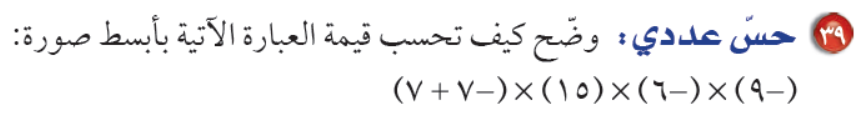 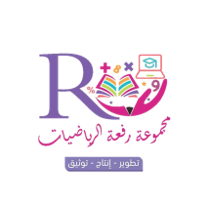 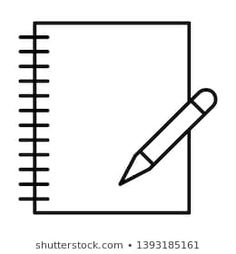 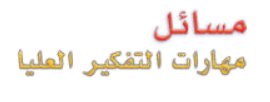 منى الثبيتي
@mimaalth
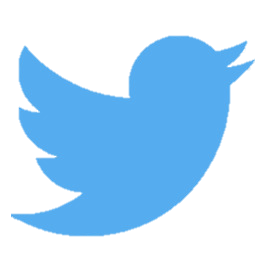 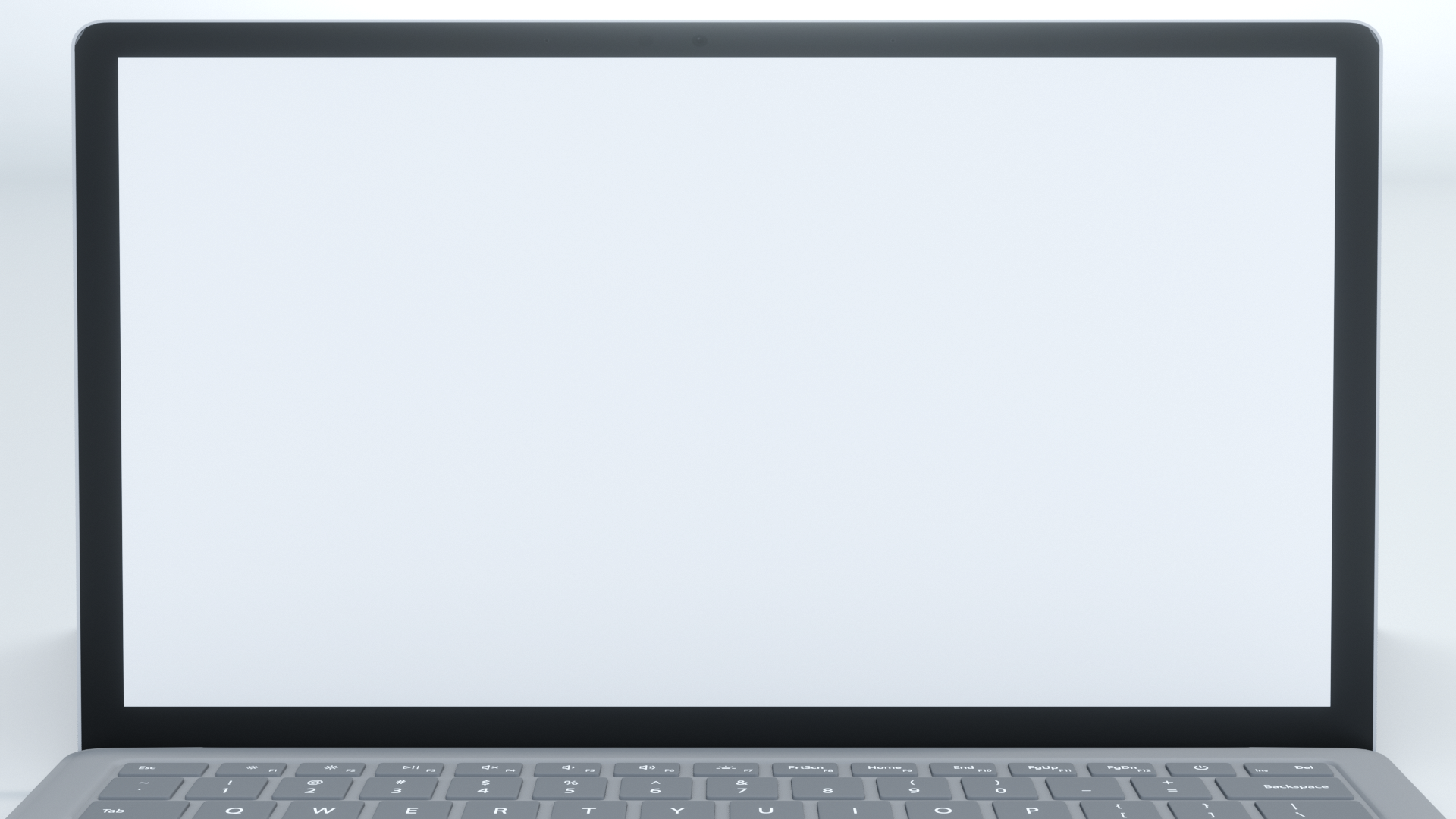 عنوان الدرس :
التاريخ :   /    / 1443هـ
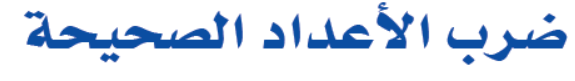 الحصة  :     الفصل : 1 /
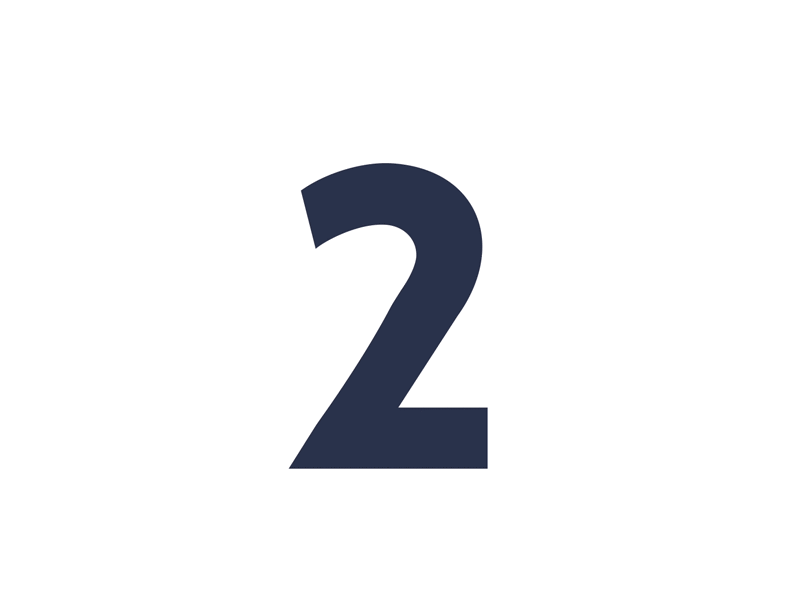 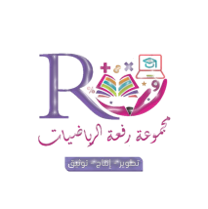 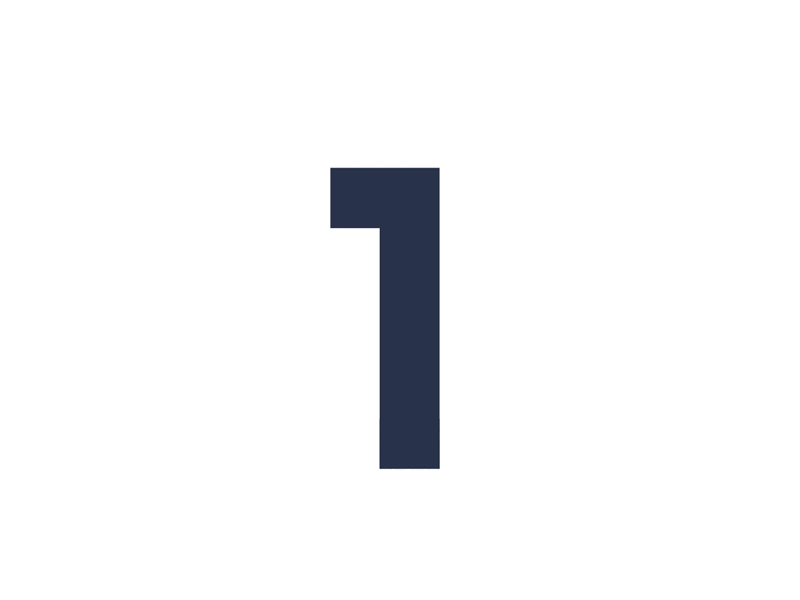 التدريس
التركيز
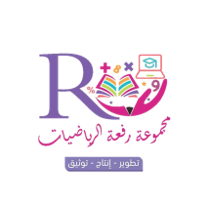 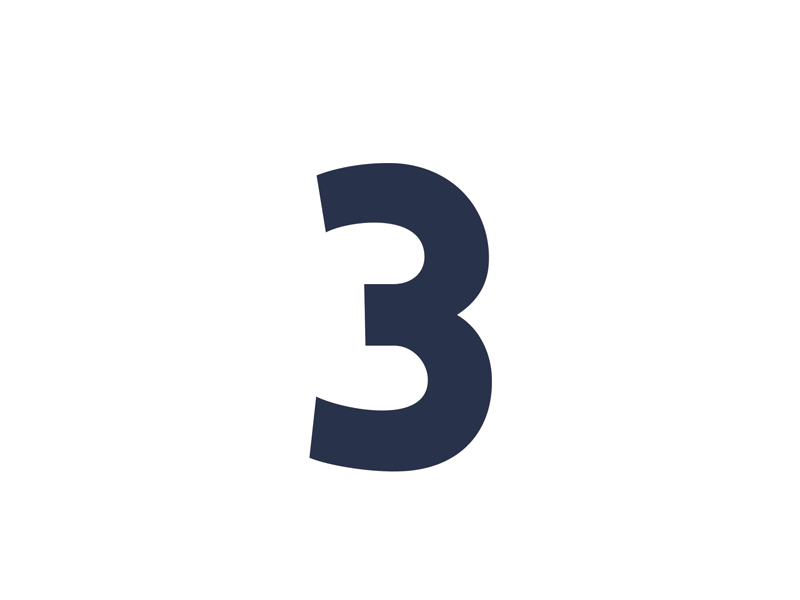 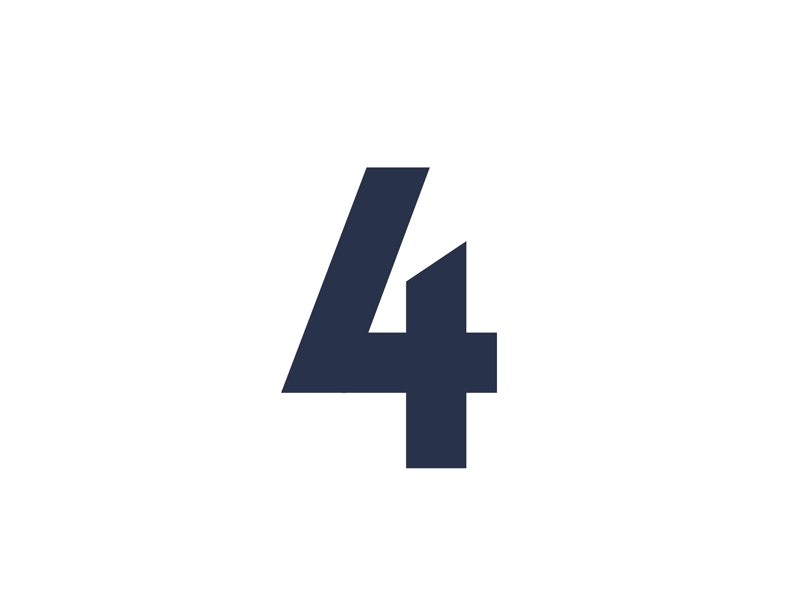 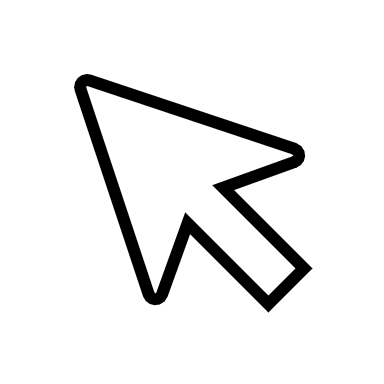 منى الثبيتي
التدريب
@mimaalth
التقويم
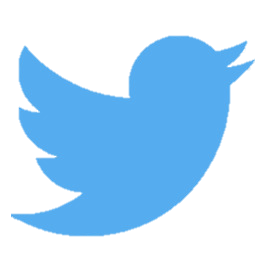 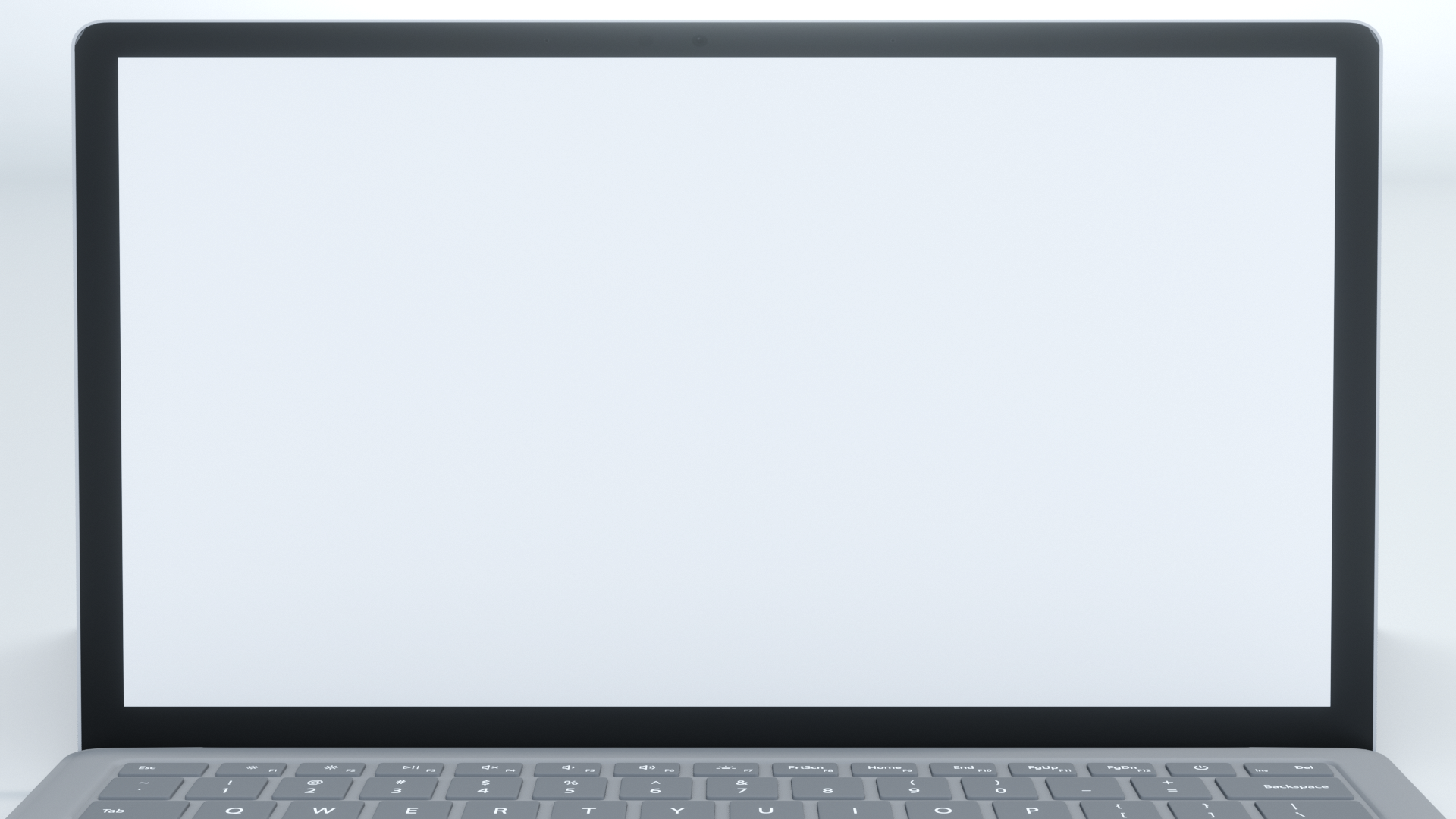 عنوان الدرس :
التاريخ :   /    / 1443هـ
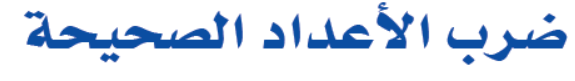 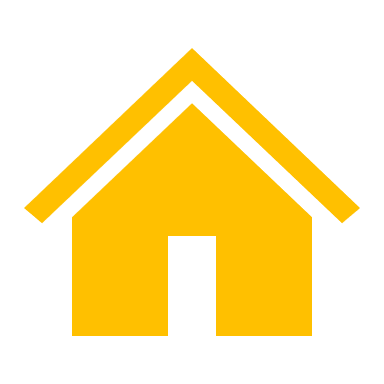 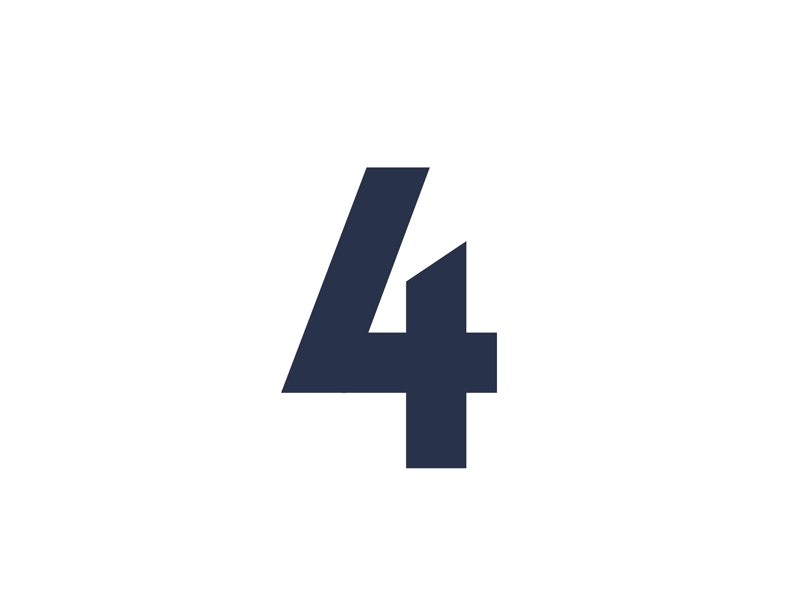 الحصة  :     الفصل : 1 /
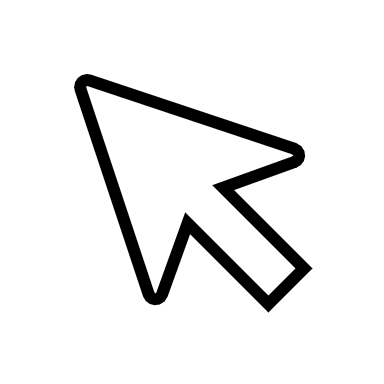 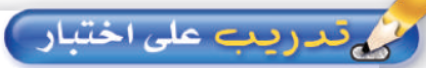 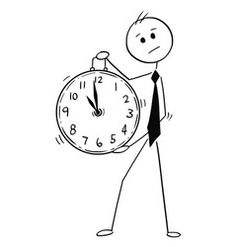 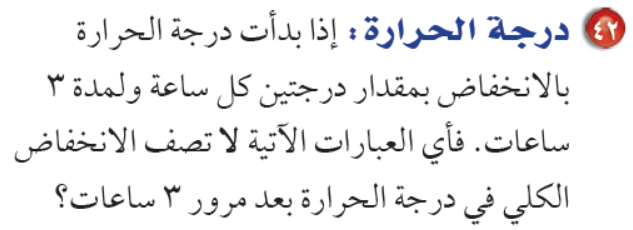 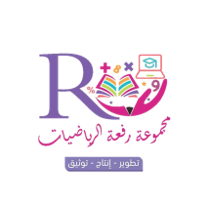 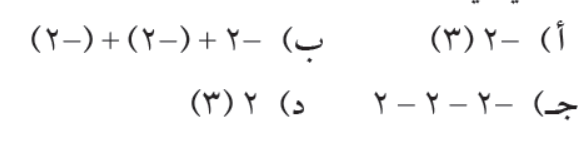 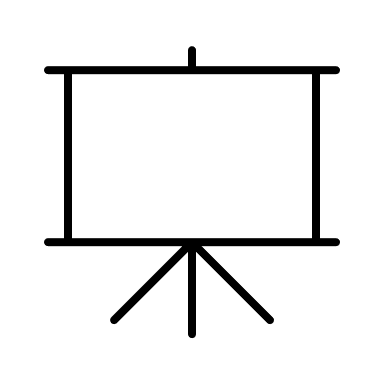 منى الثبيتي
@mimaalth
81
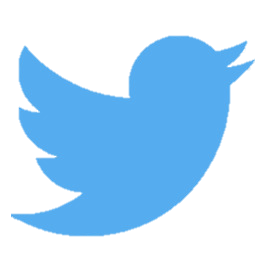 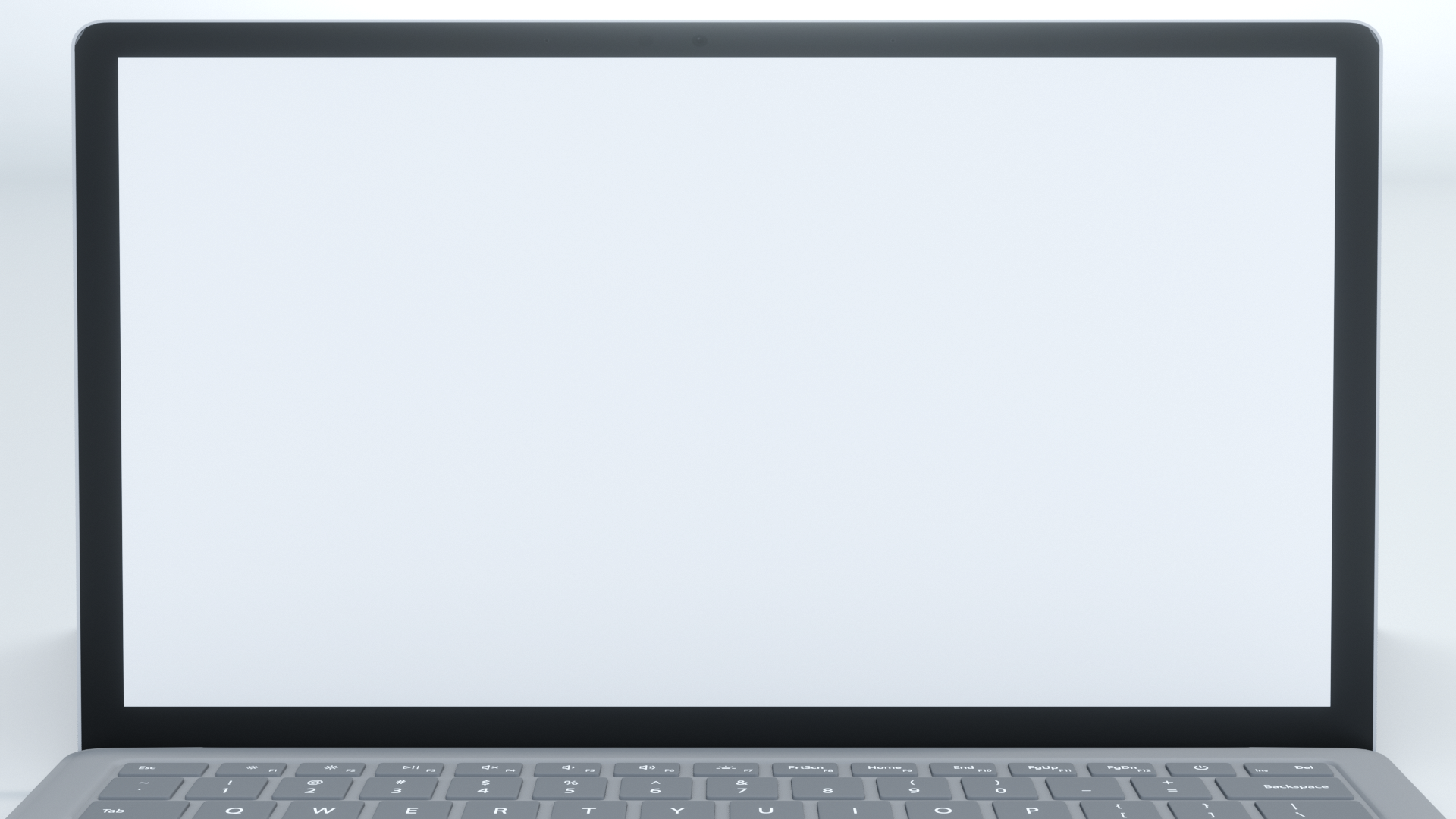 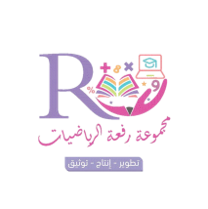 عنوان الدرس :
التاريخ :   /    / 1443هـ
الحصة  :     الفصل : 1 /
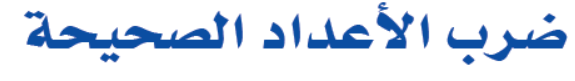 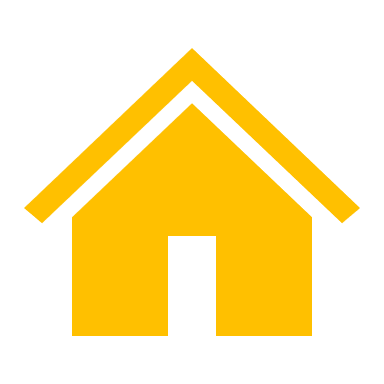 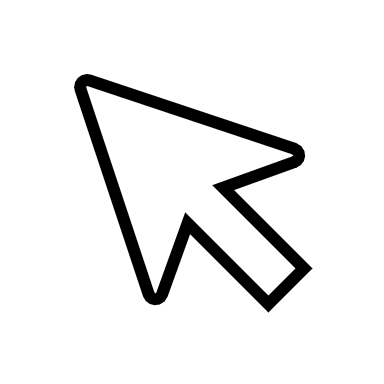 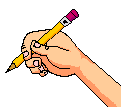 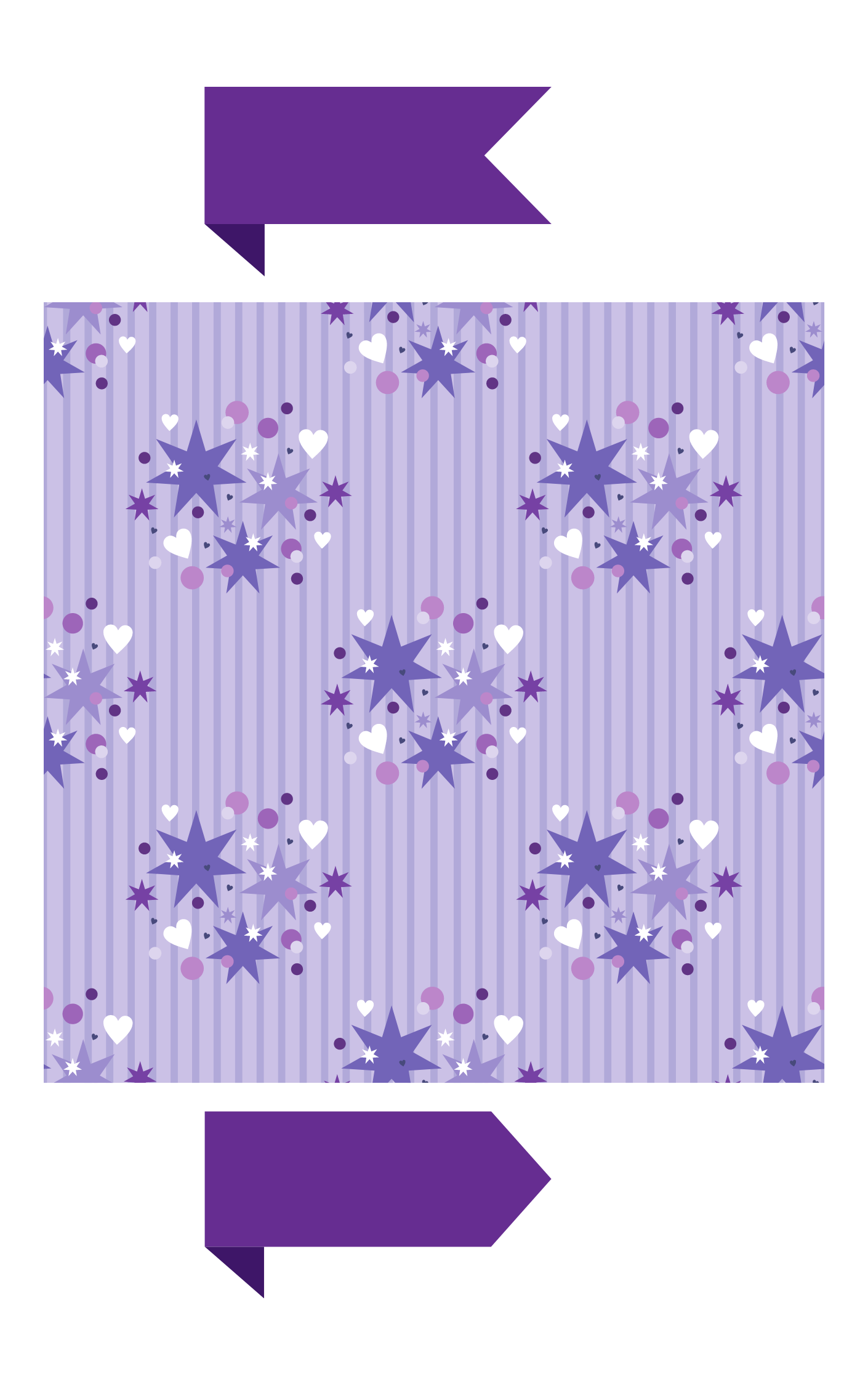 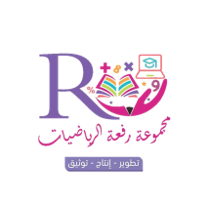 الواجب :
منى الثبيتي
@mimaalth
@mimaalth
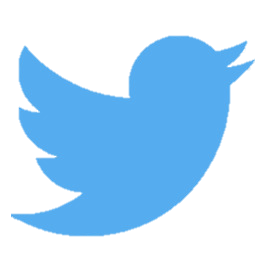 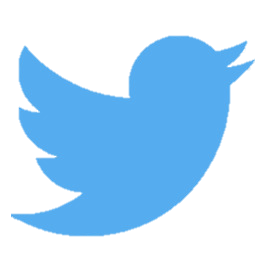 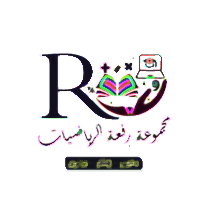 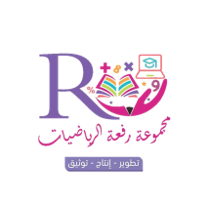 منى الثبيتي